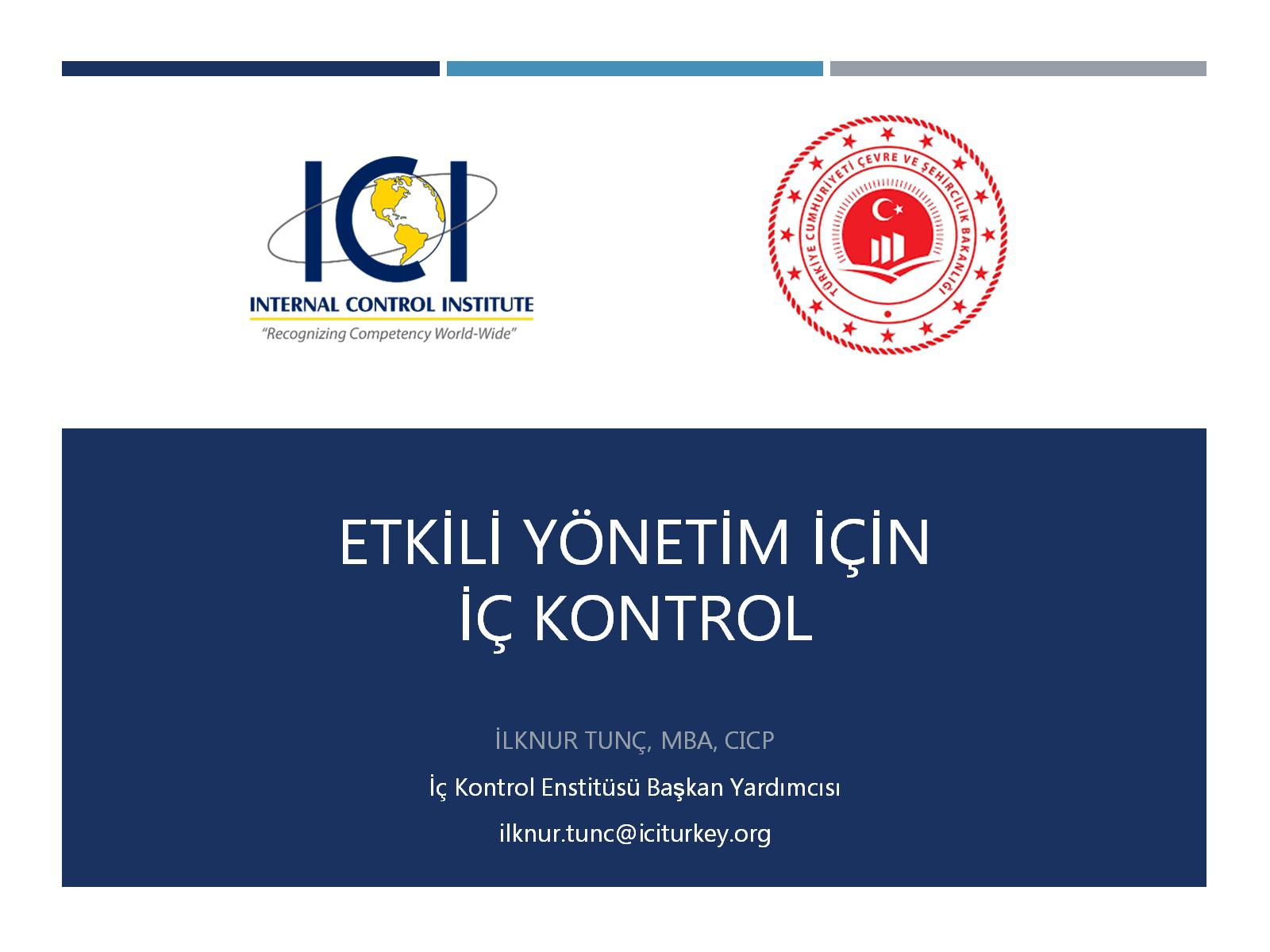 ETKİLİ YÖNETİM İÇİN İÇ KONTROL
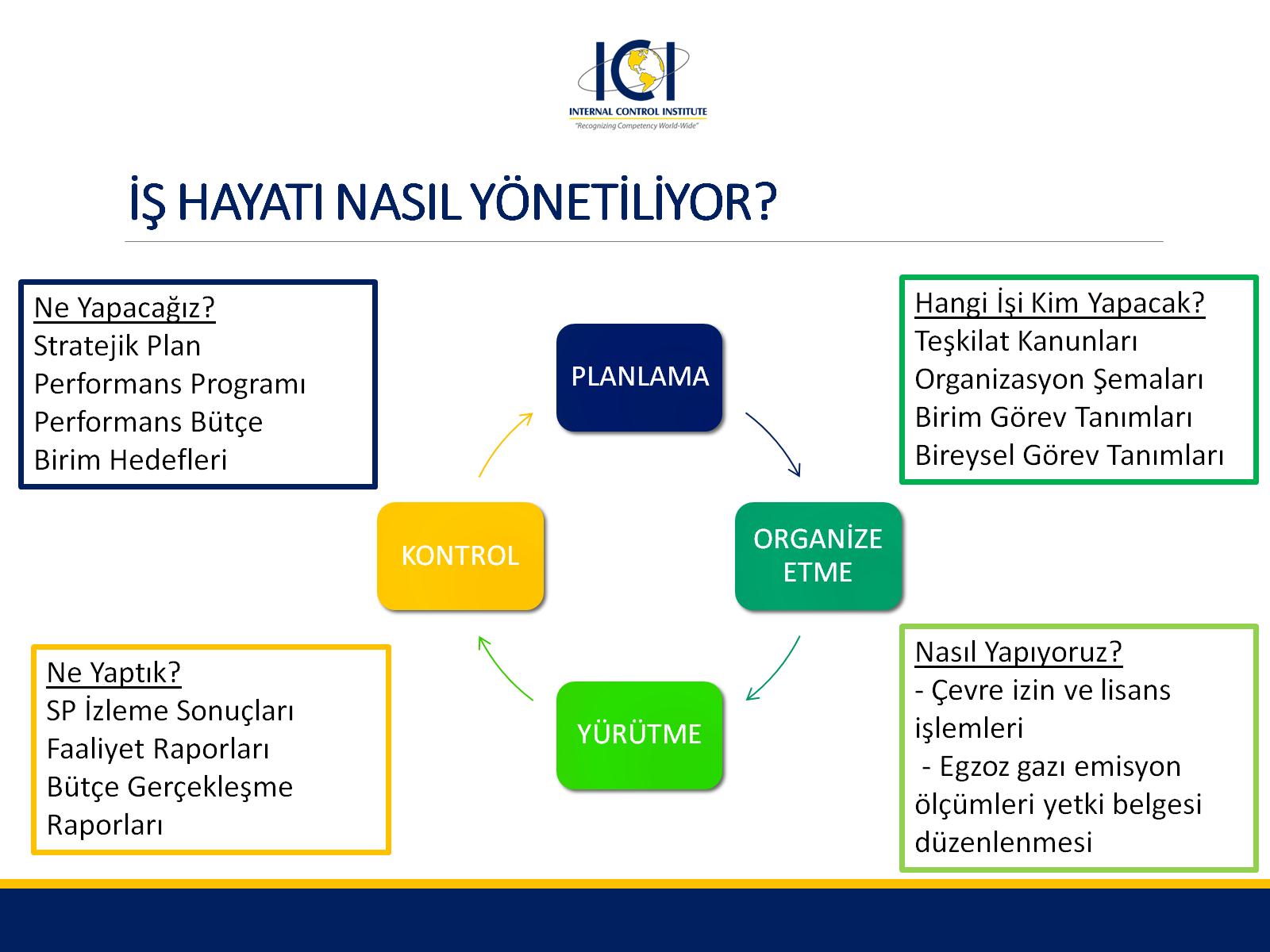 İŞ HAYATI NASIL YÖNETİLİYOR?
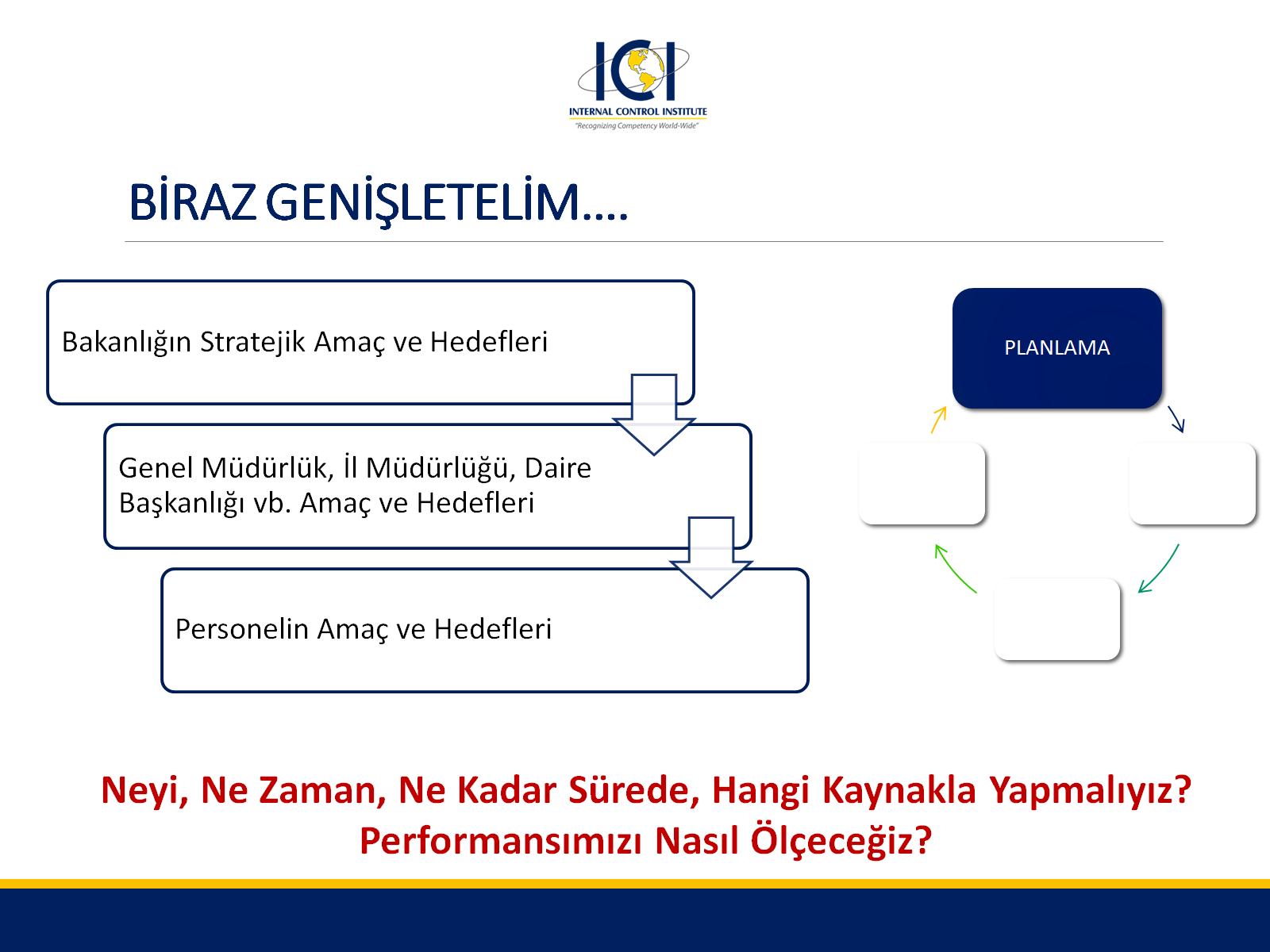 BİRAZ GENİŞLETELİM….
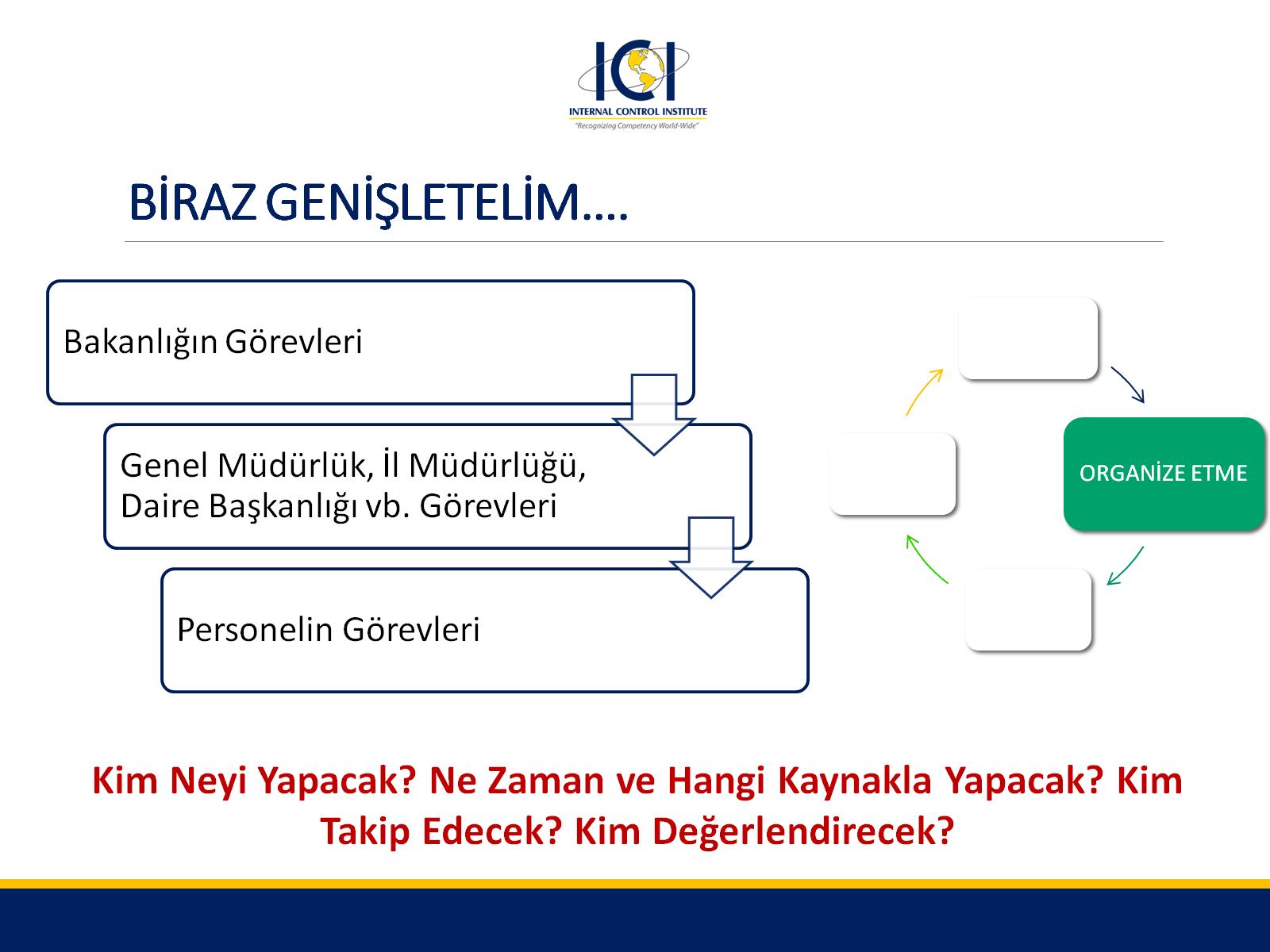 BİRAZ GENİŞLETELİM….
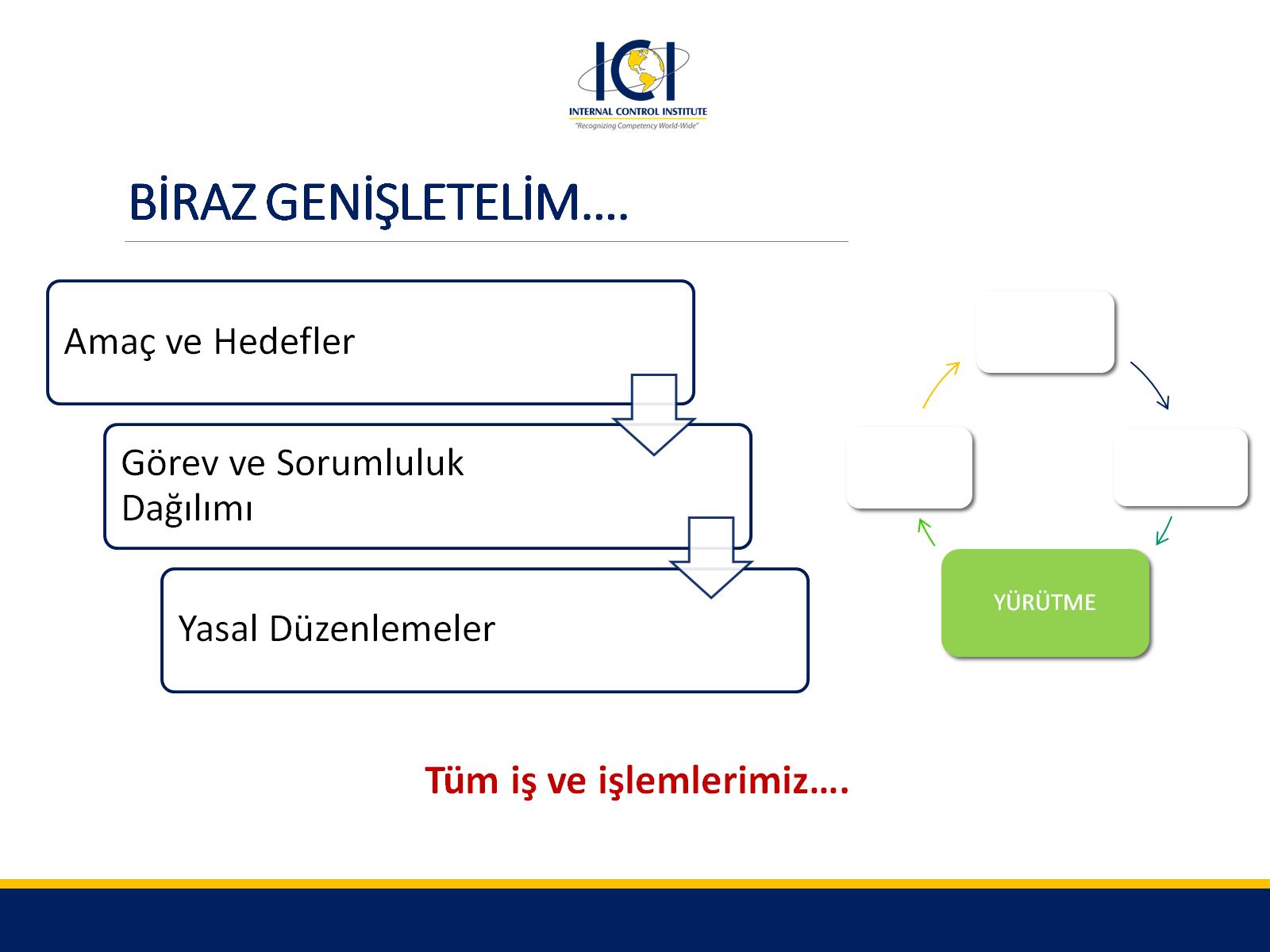 BİRAZ GENİŞLETELİM….
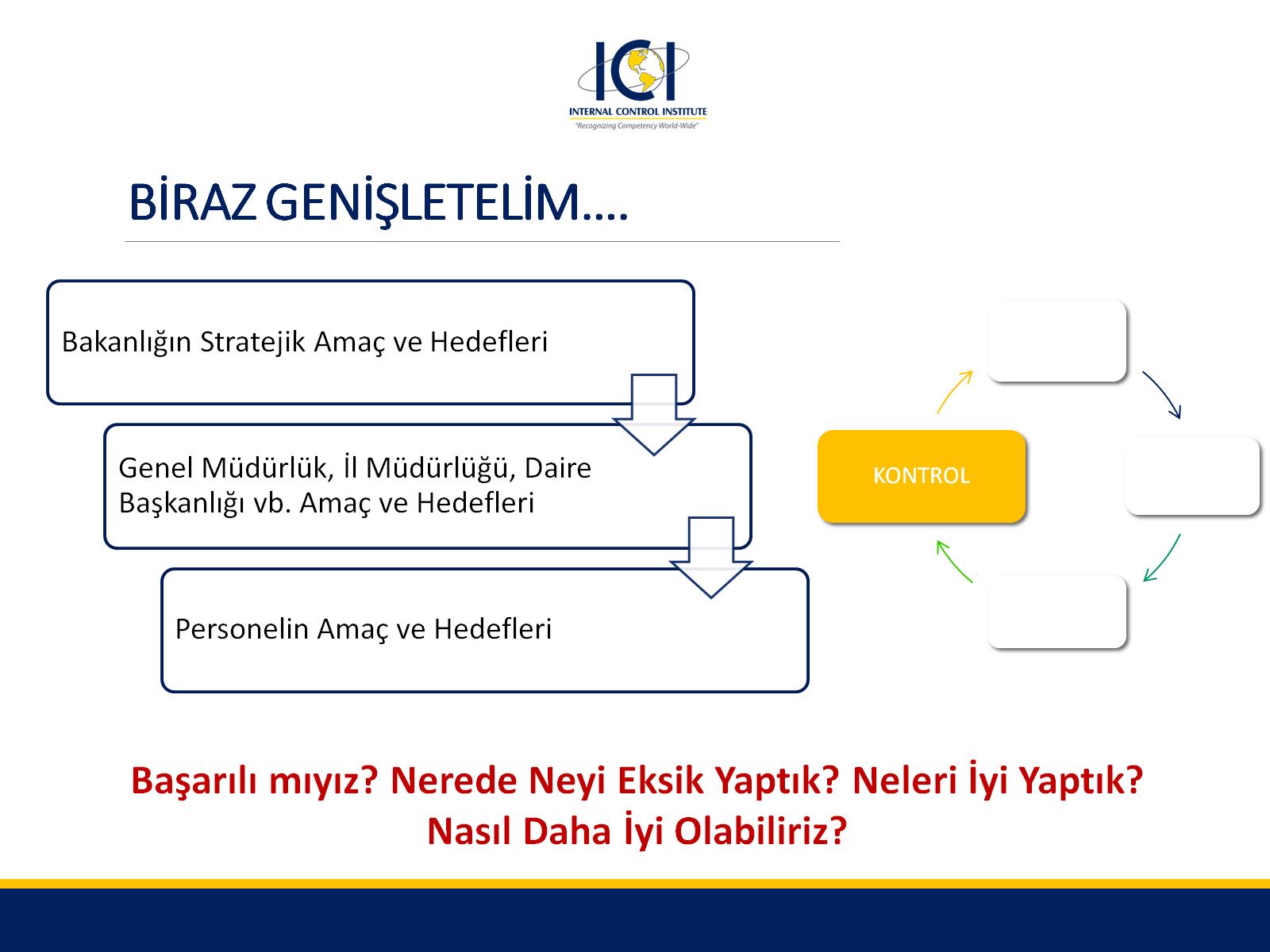 BİRAZ GENİŞLETELİM….
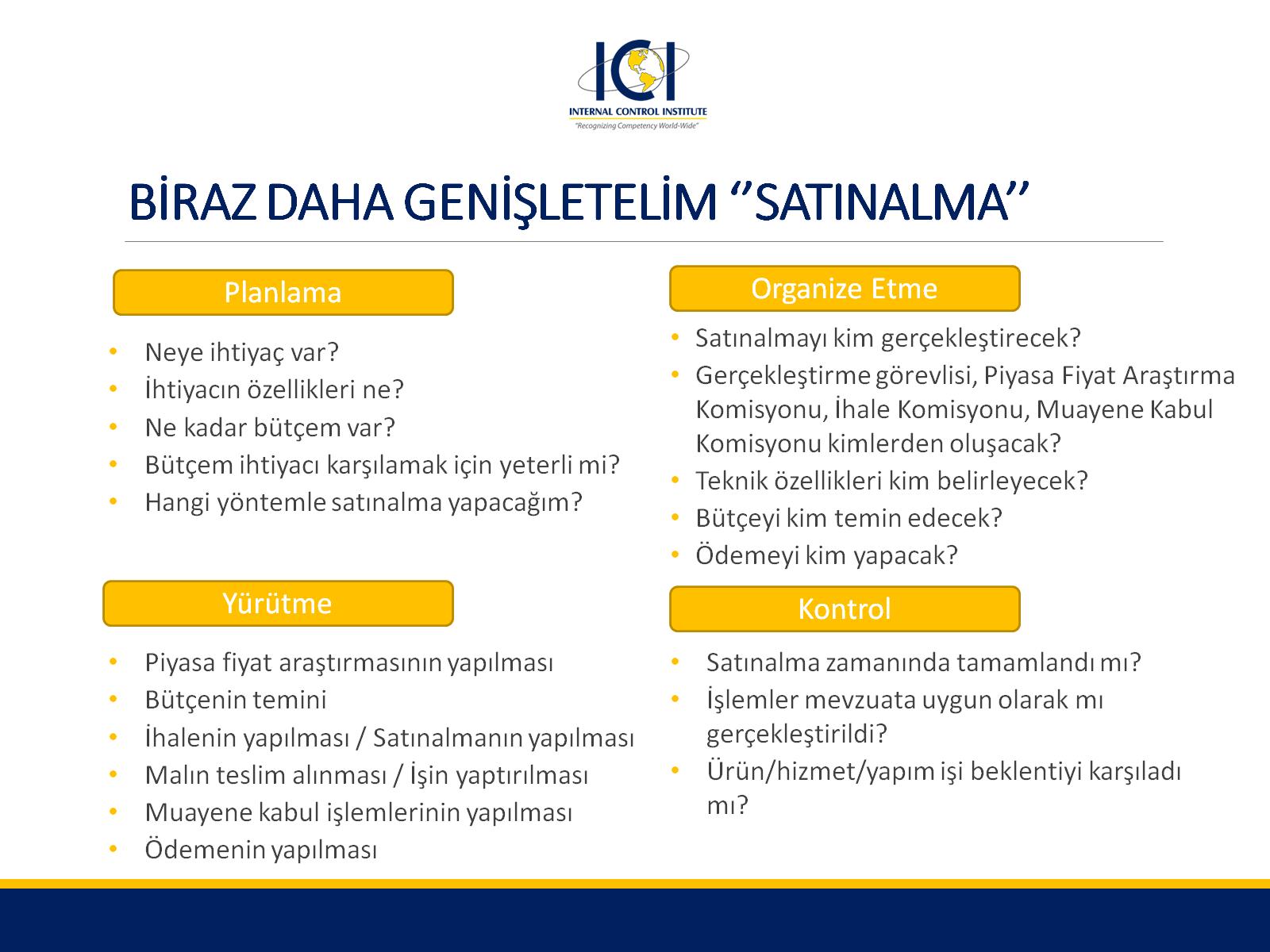 BİRAZ DAHA GENİŞLETELİM ‘’SATINALMA’’
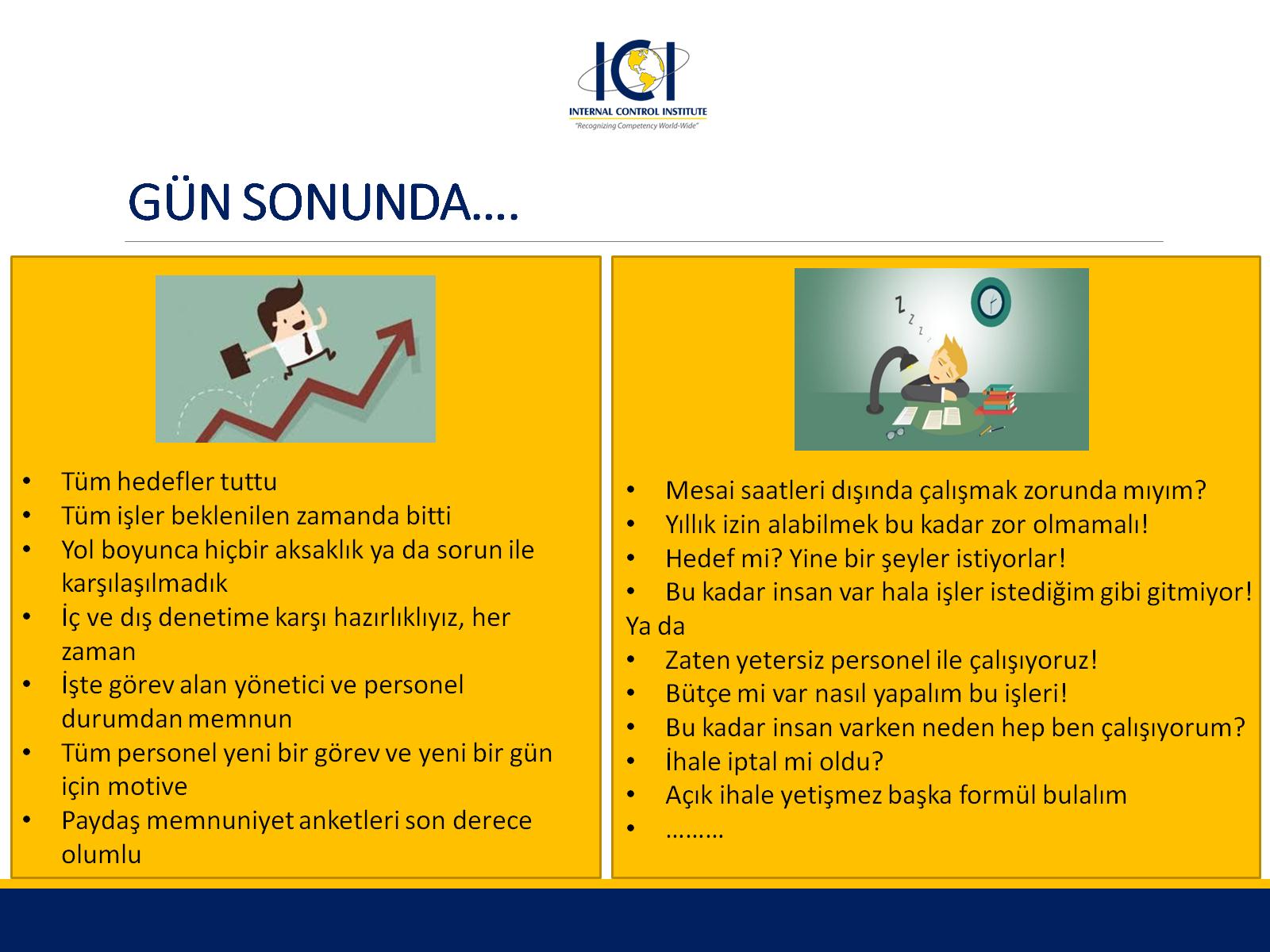 GÜN SONUNDA….
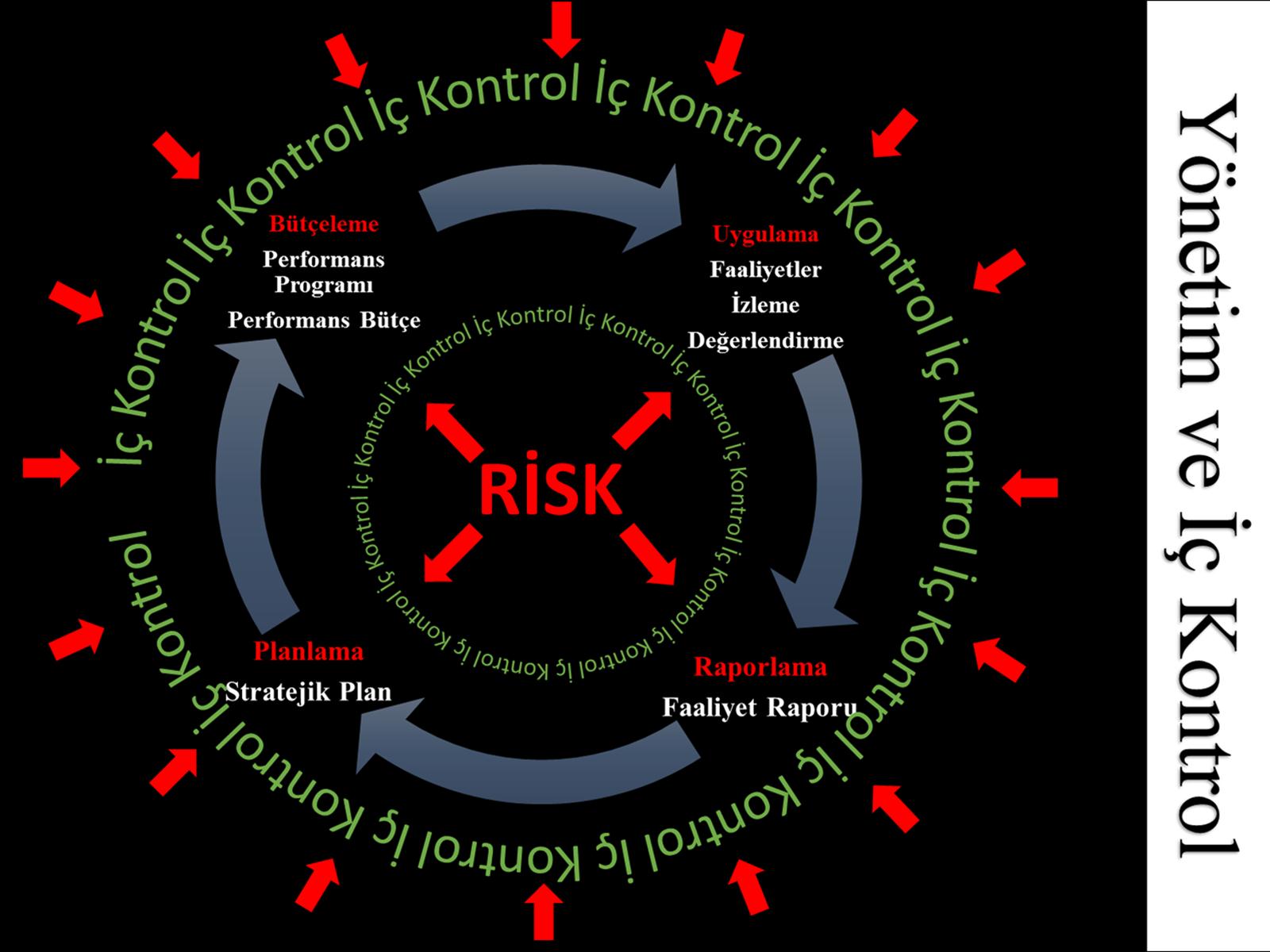 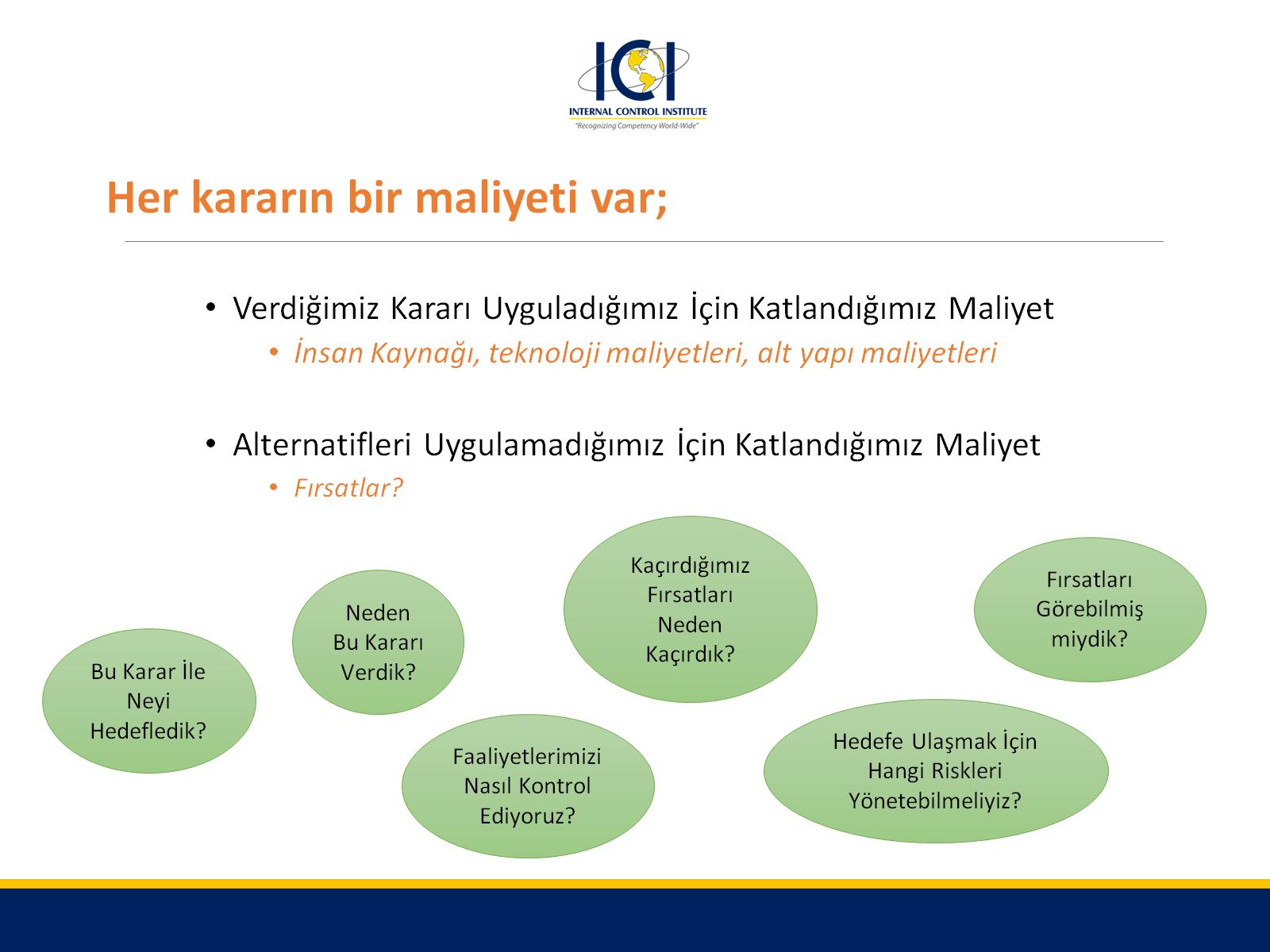 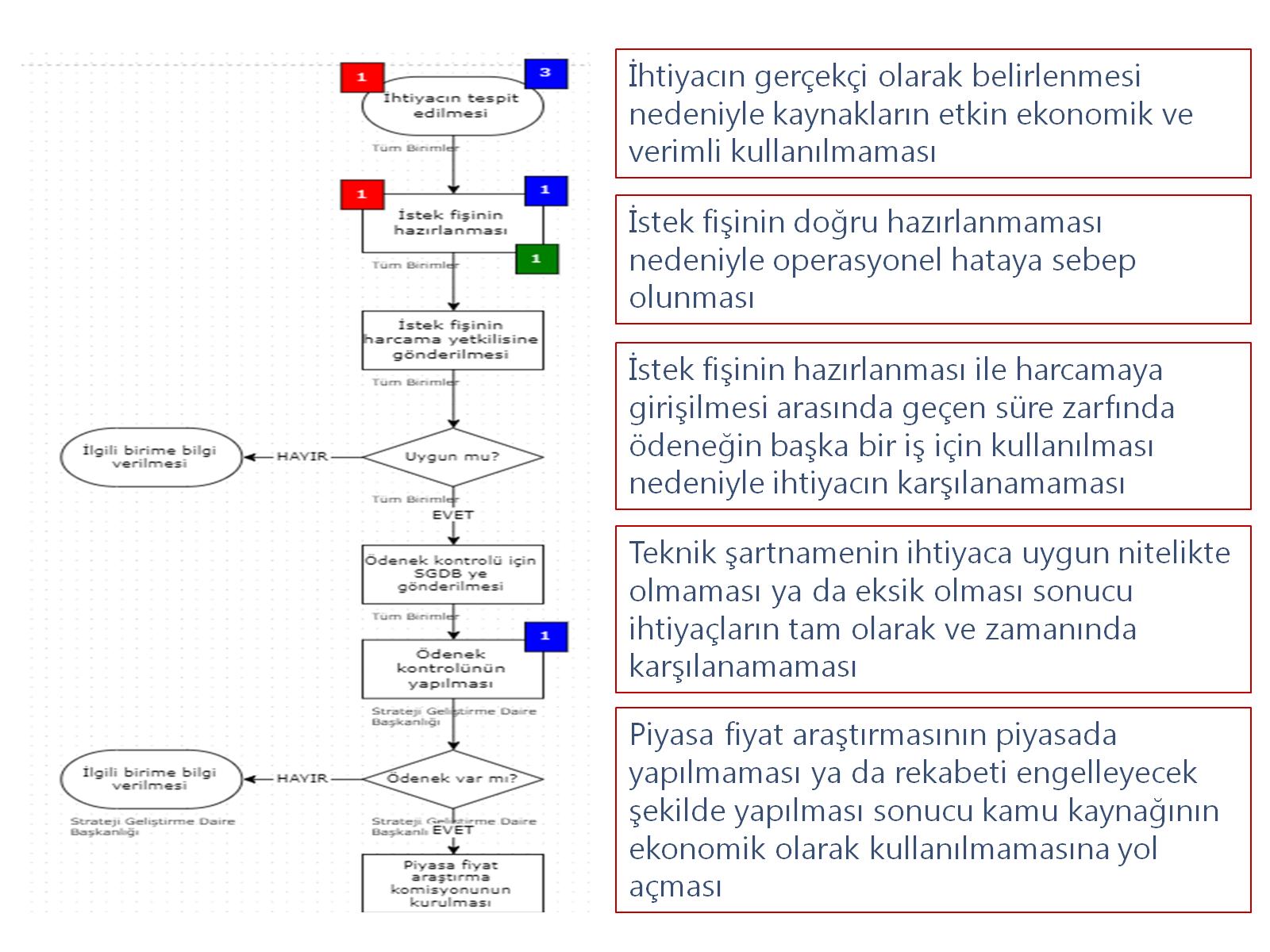 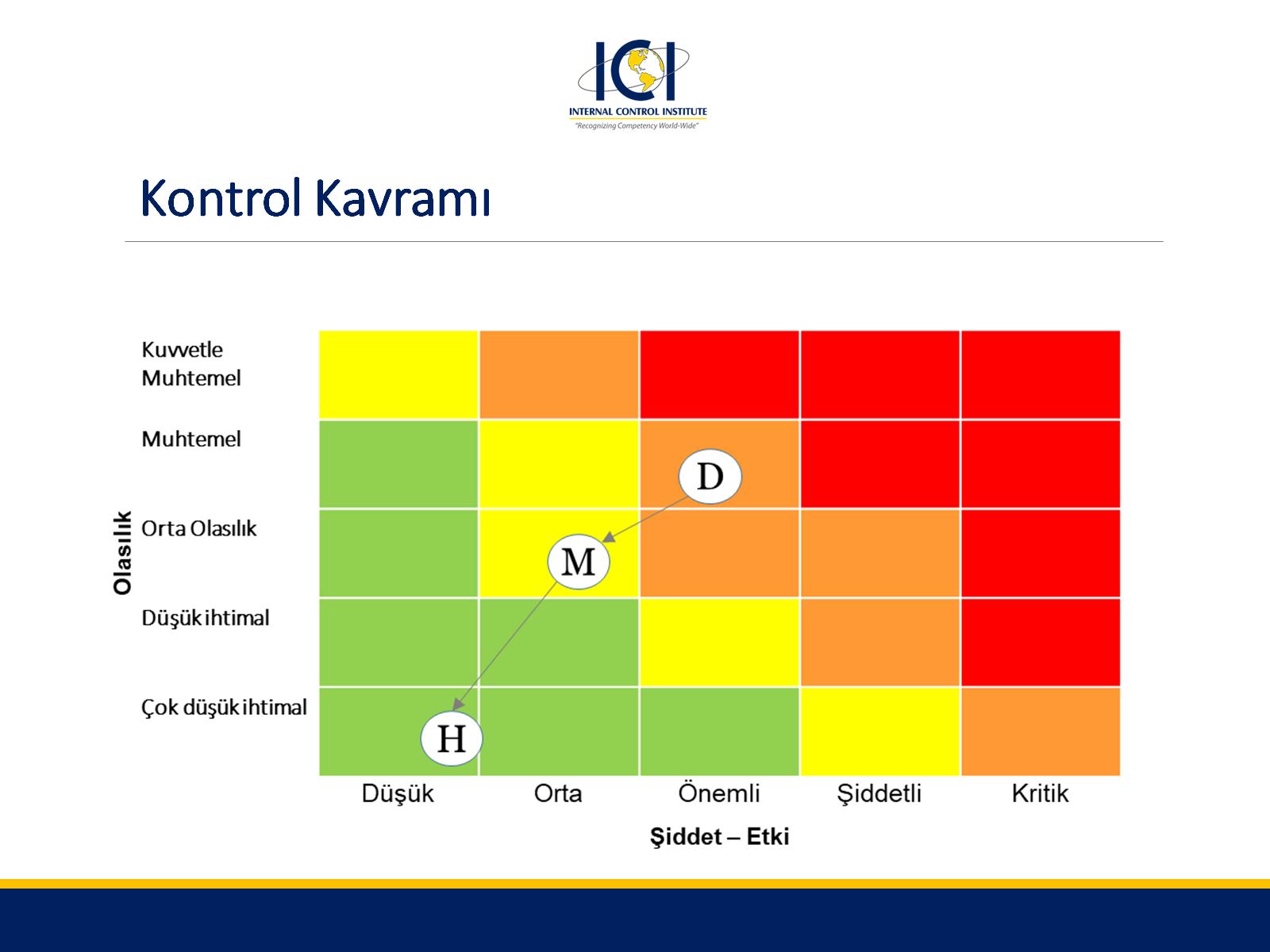 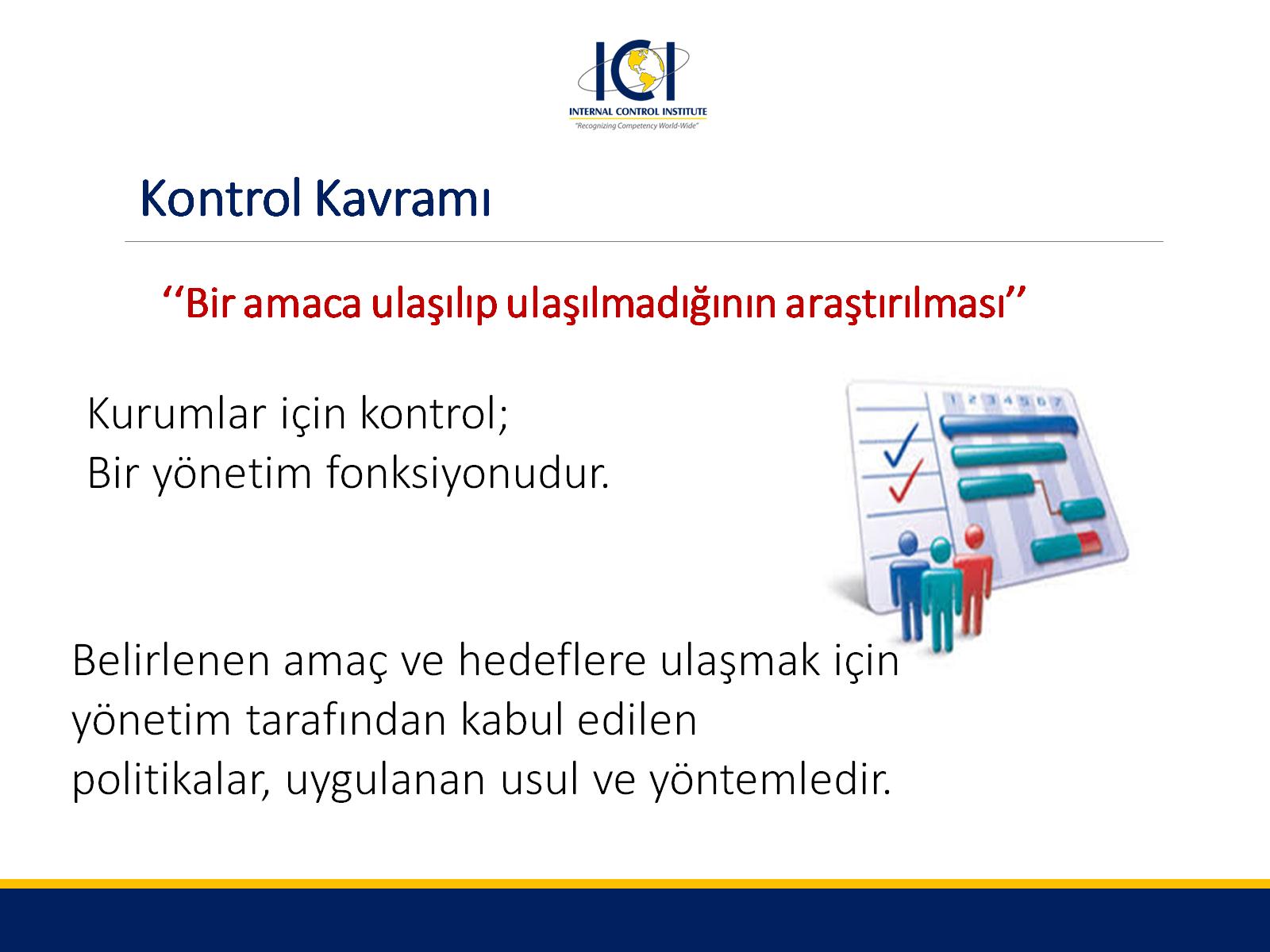 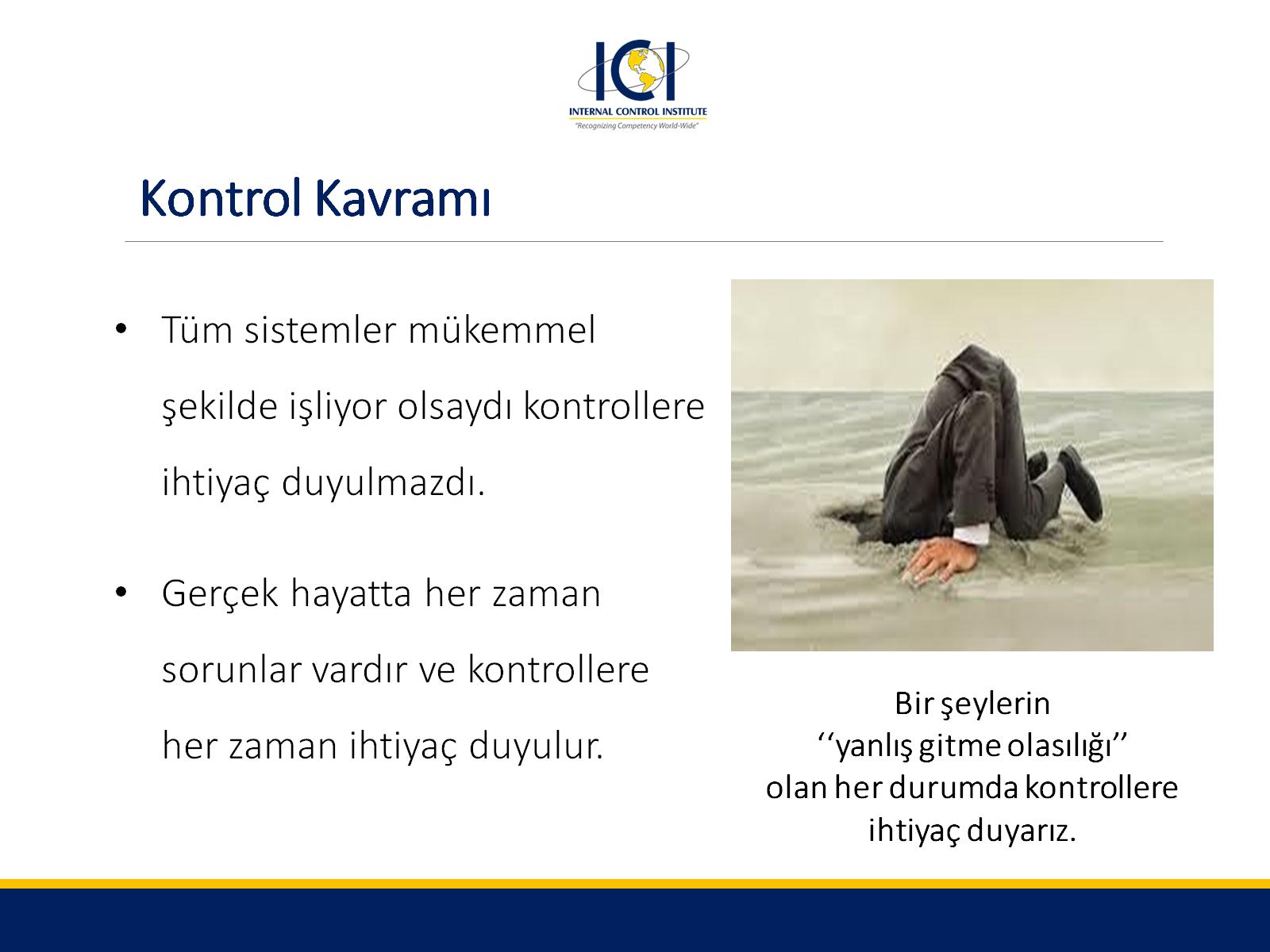 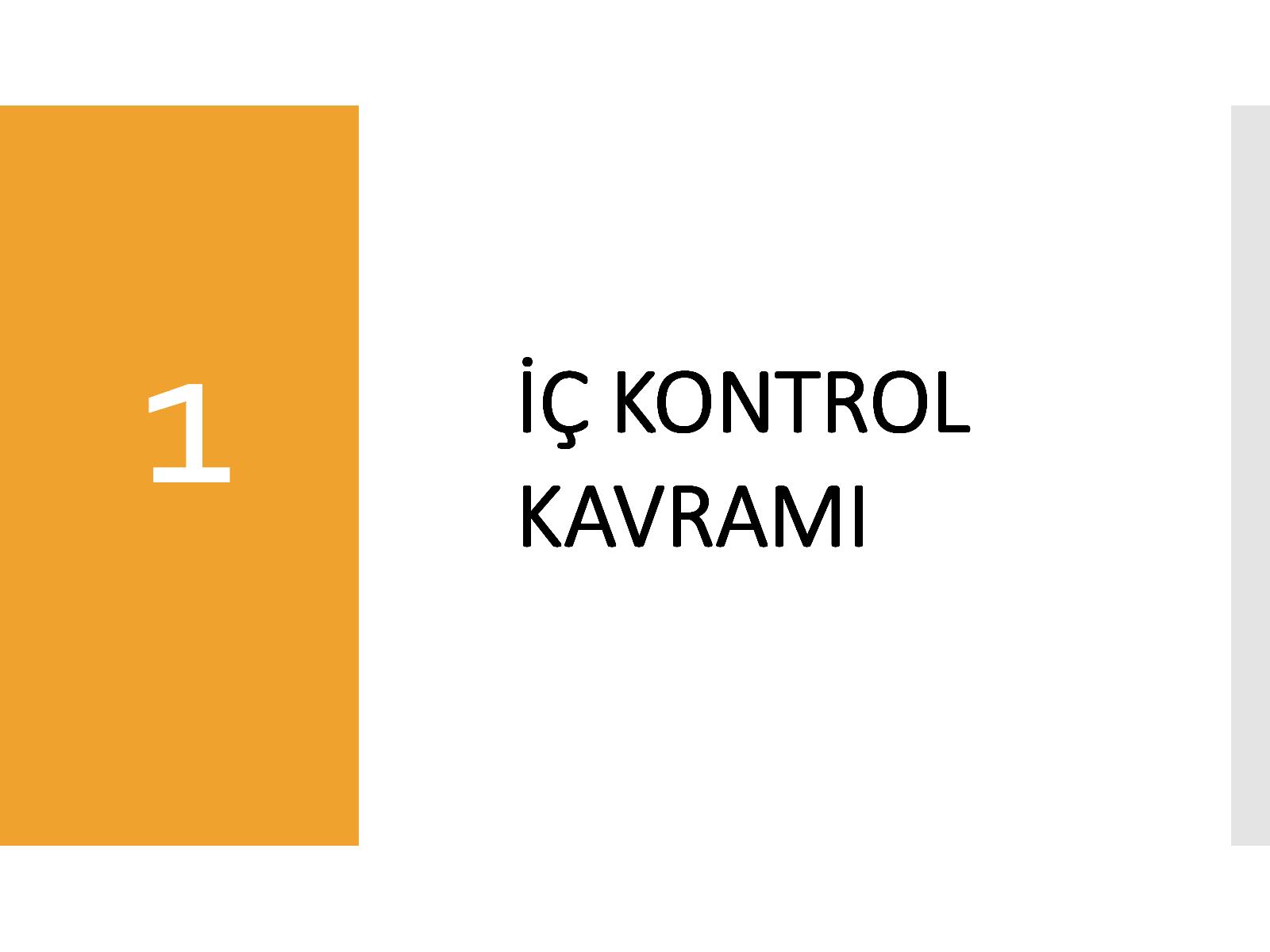 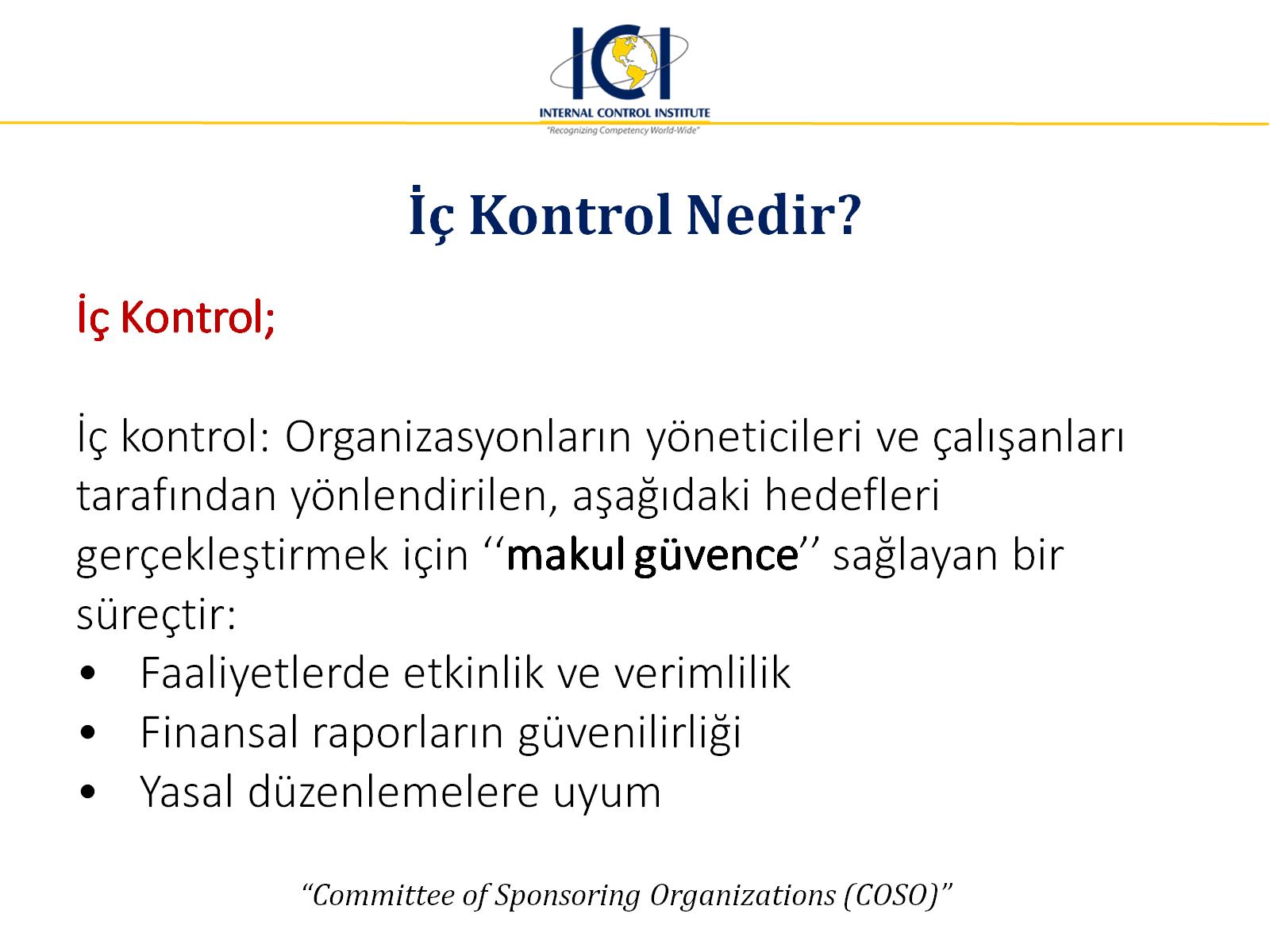 İç Kontrol Nedir?
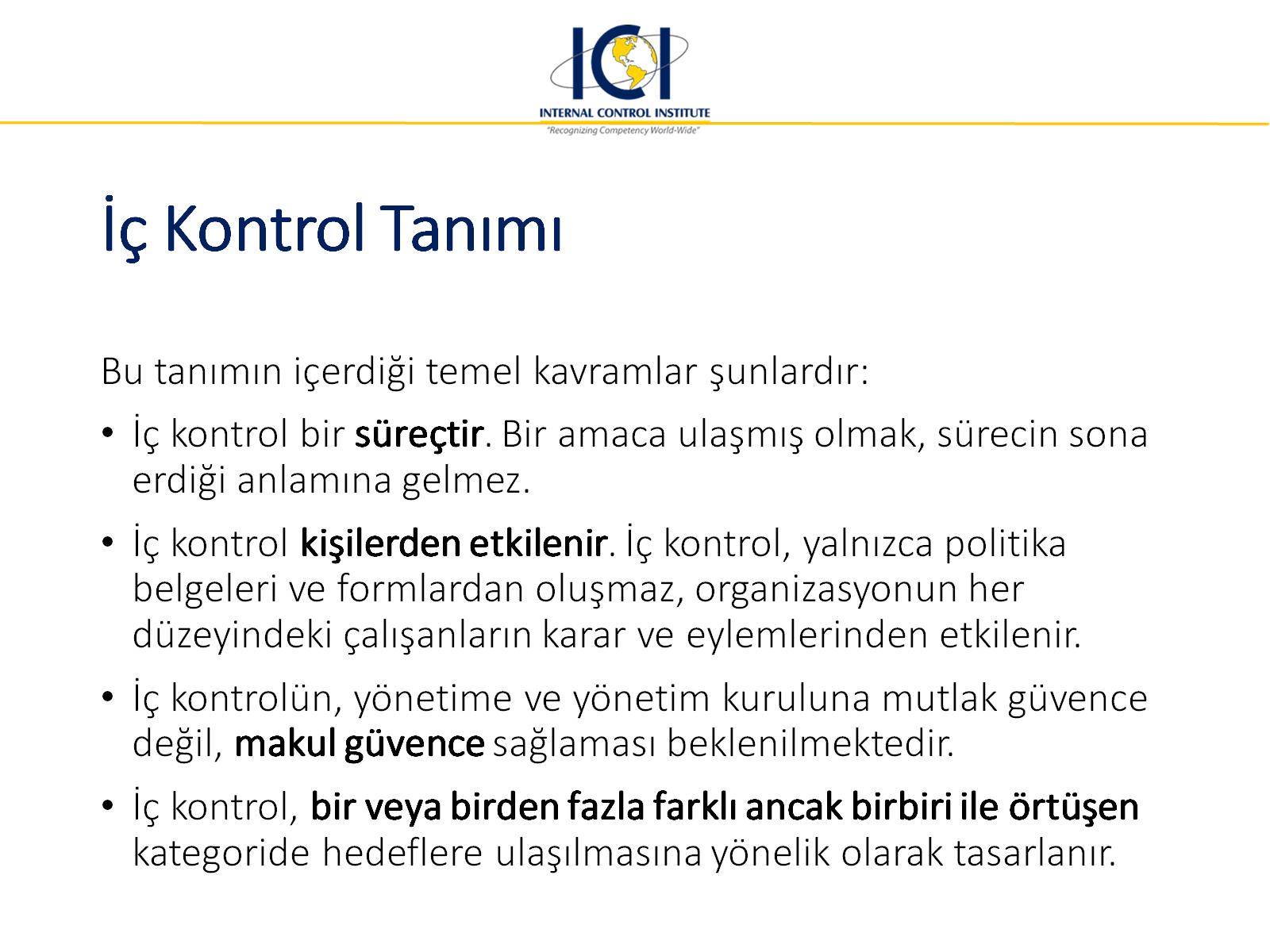 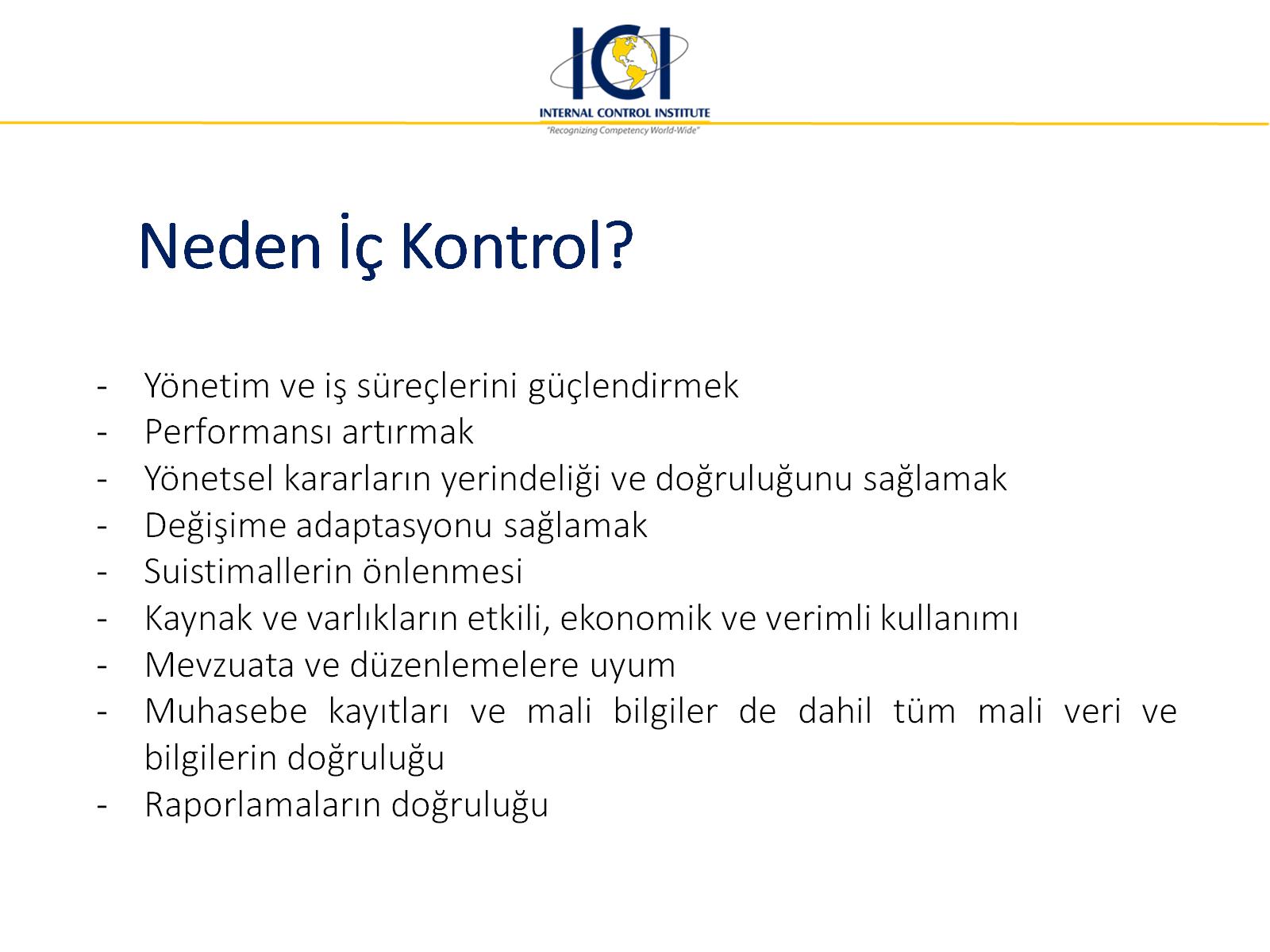 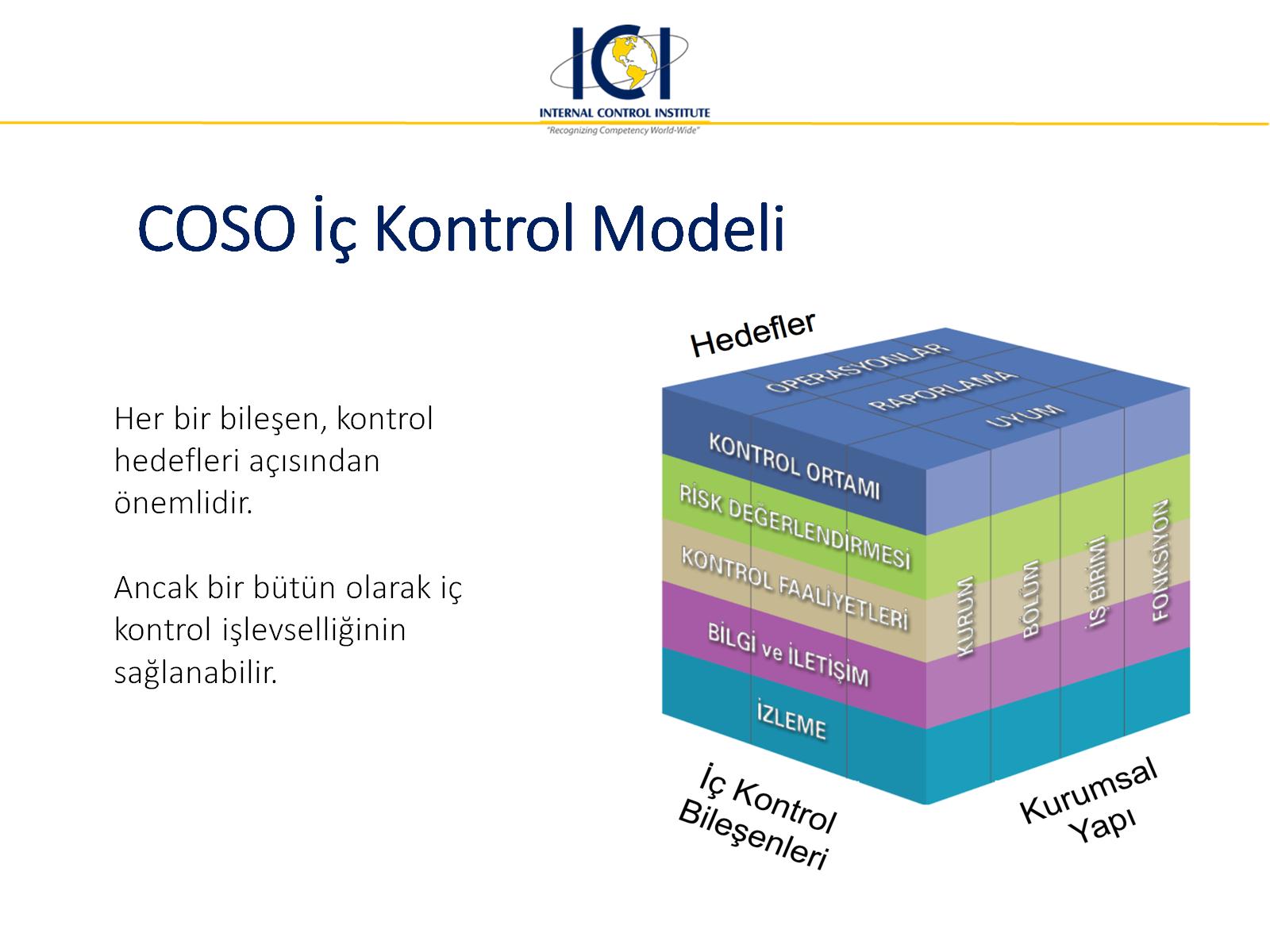 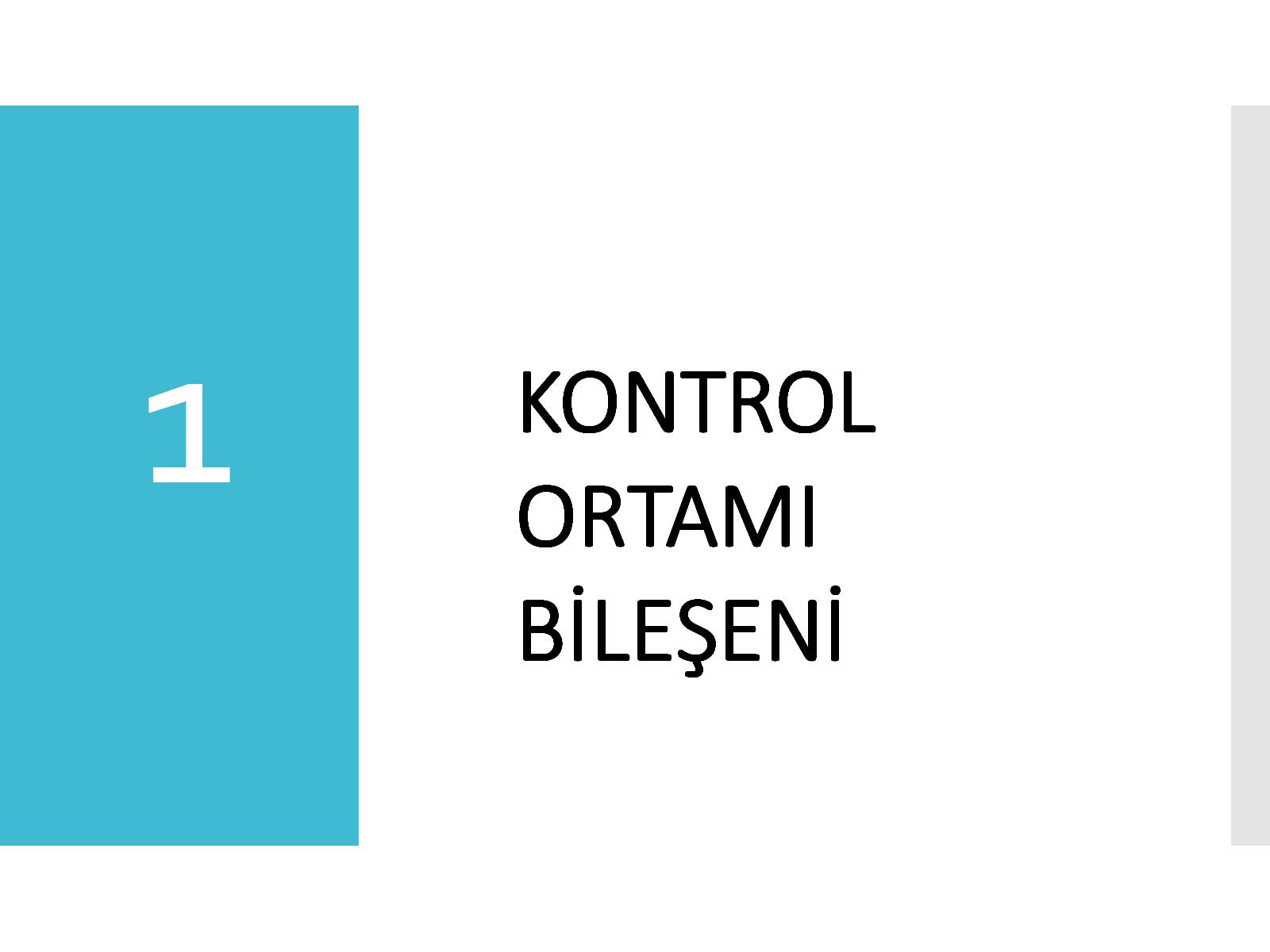 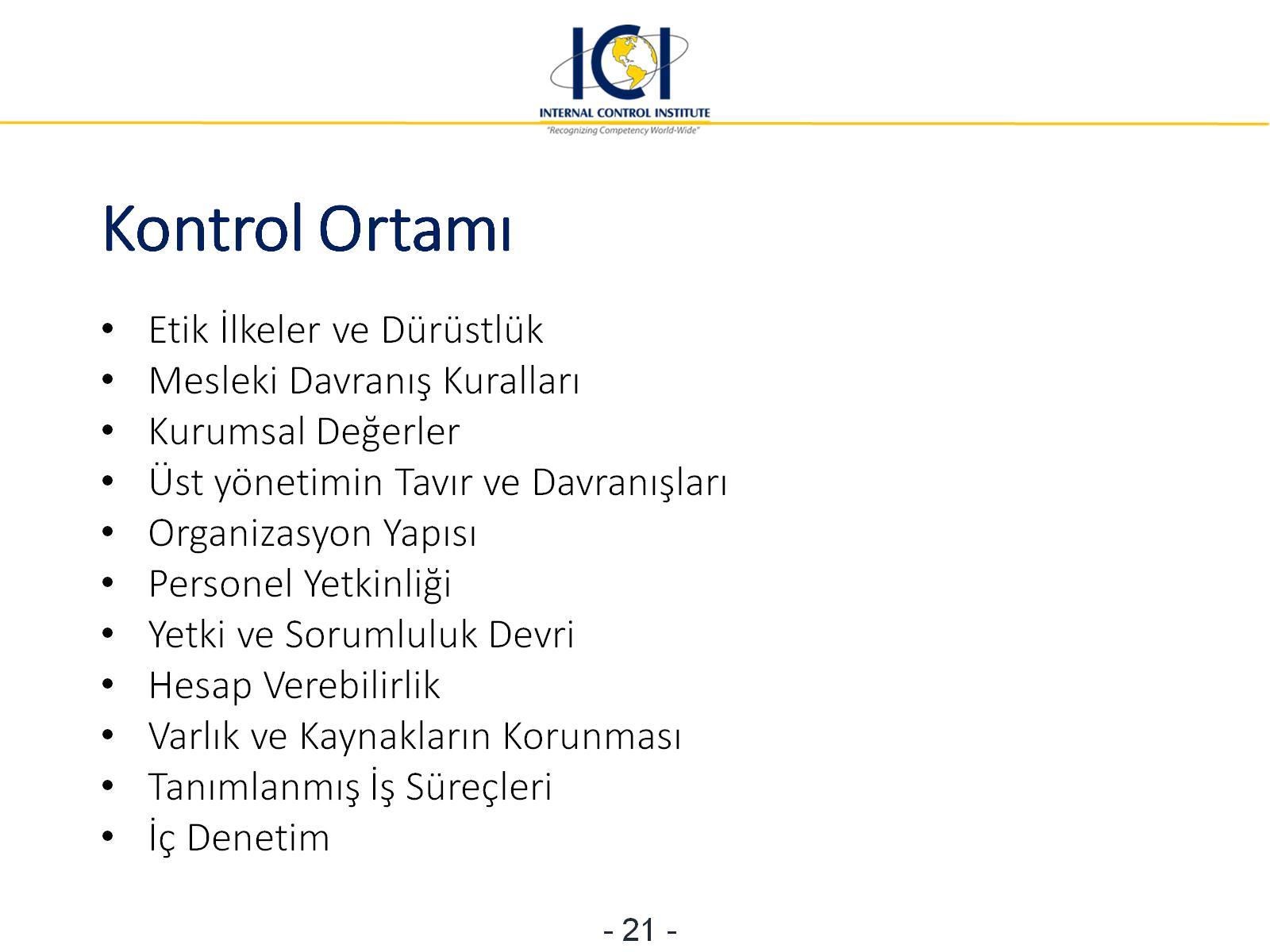 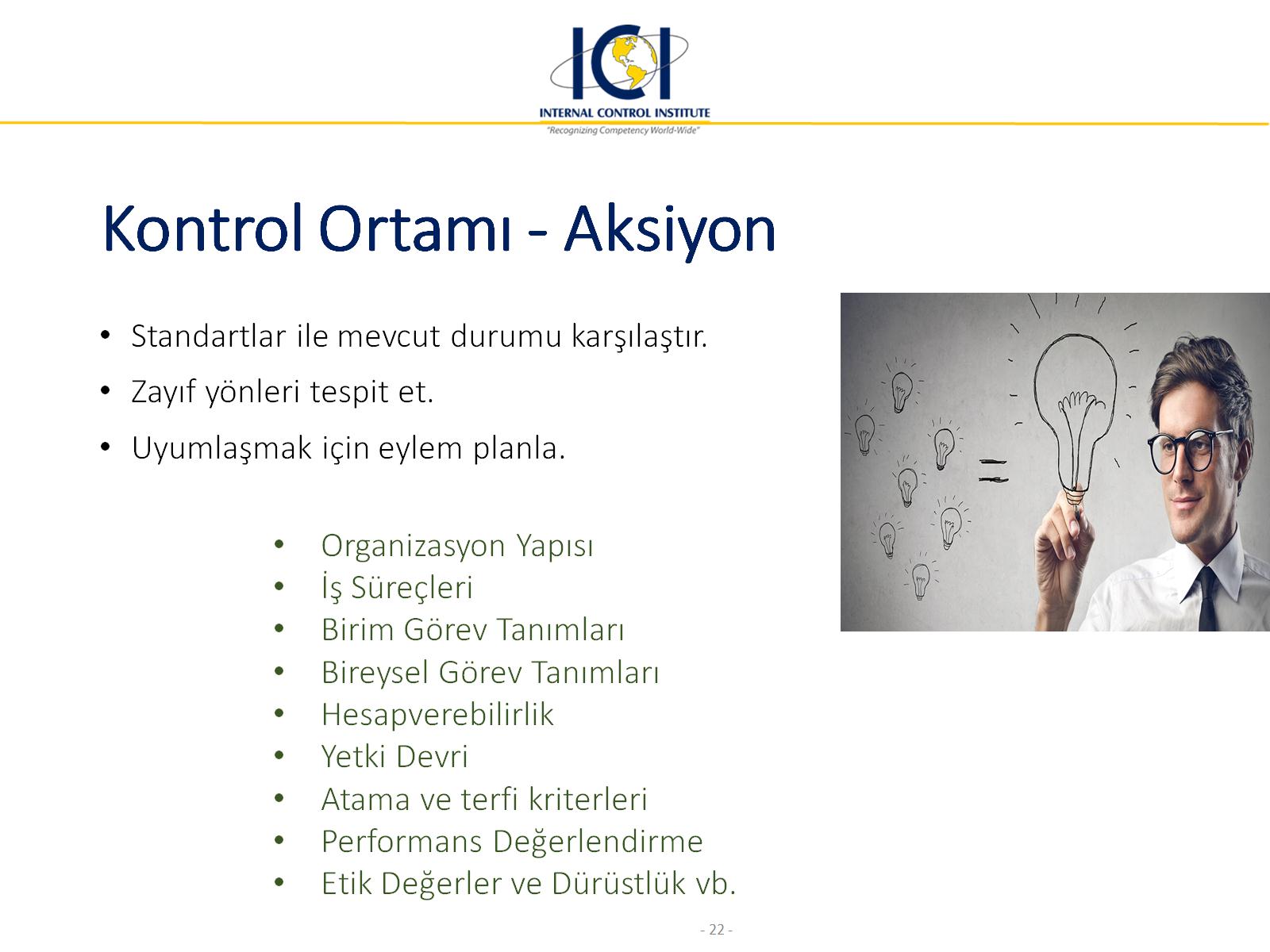 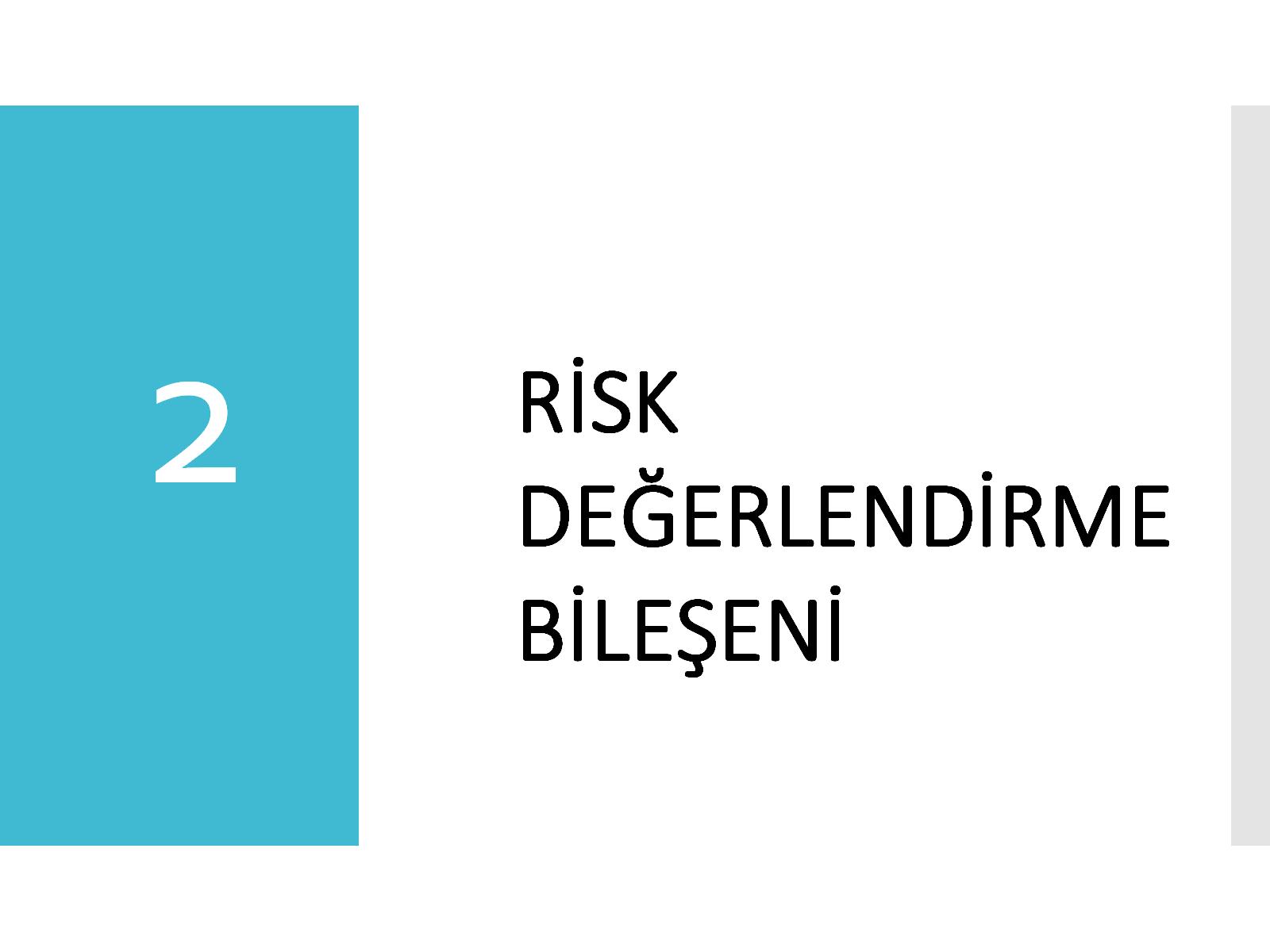 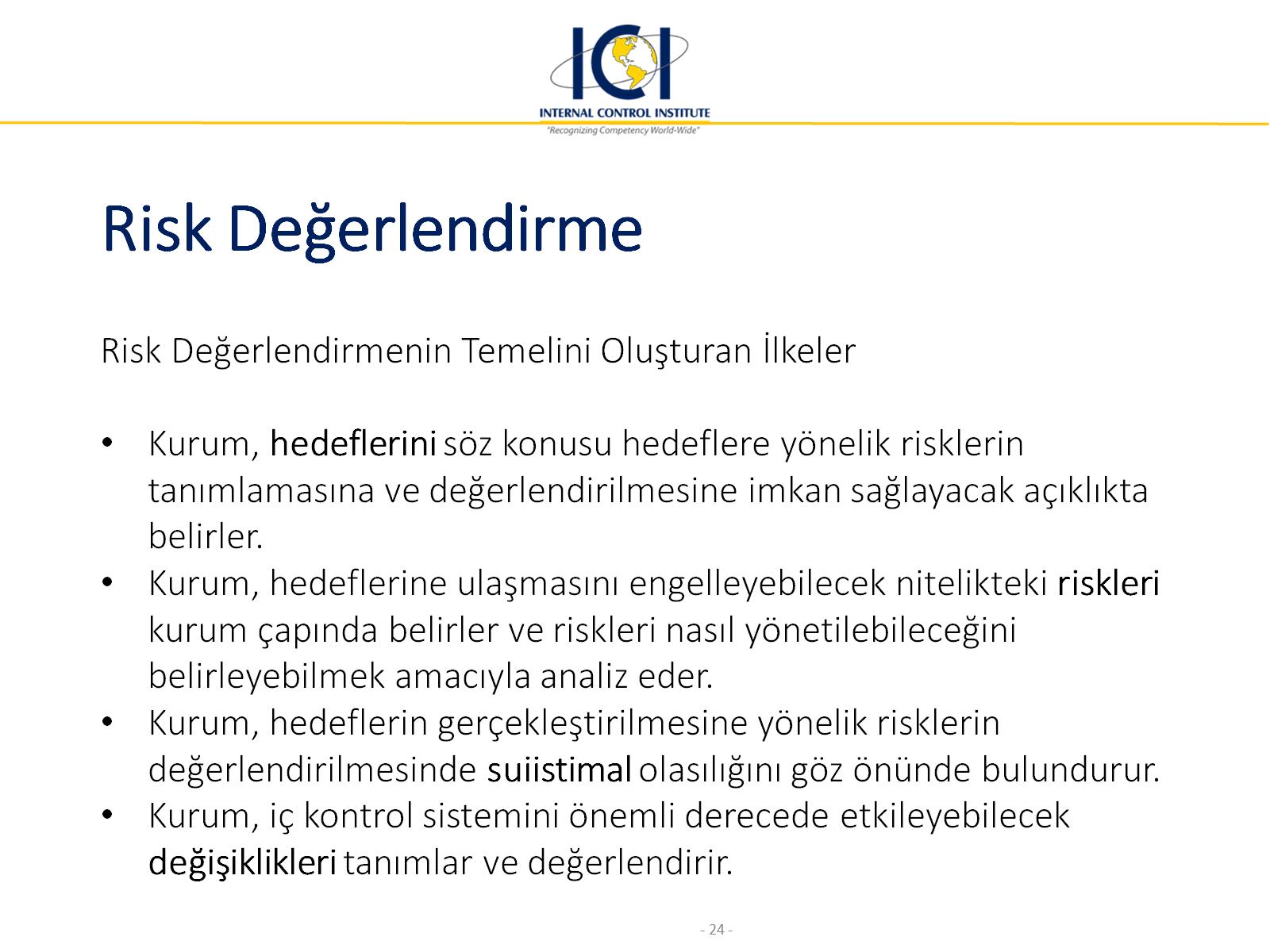 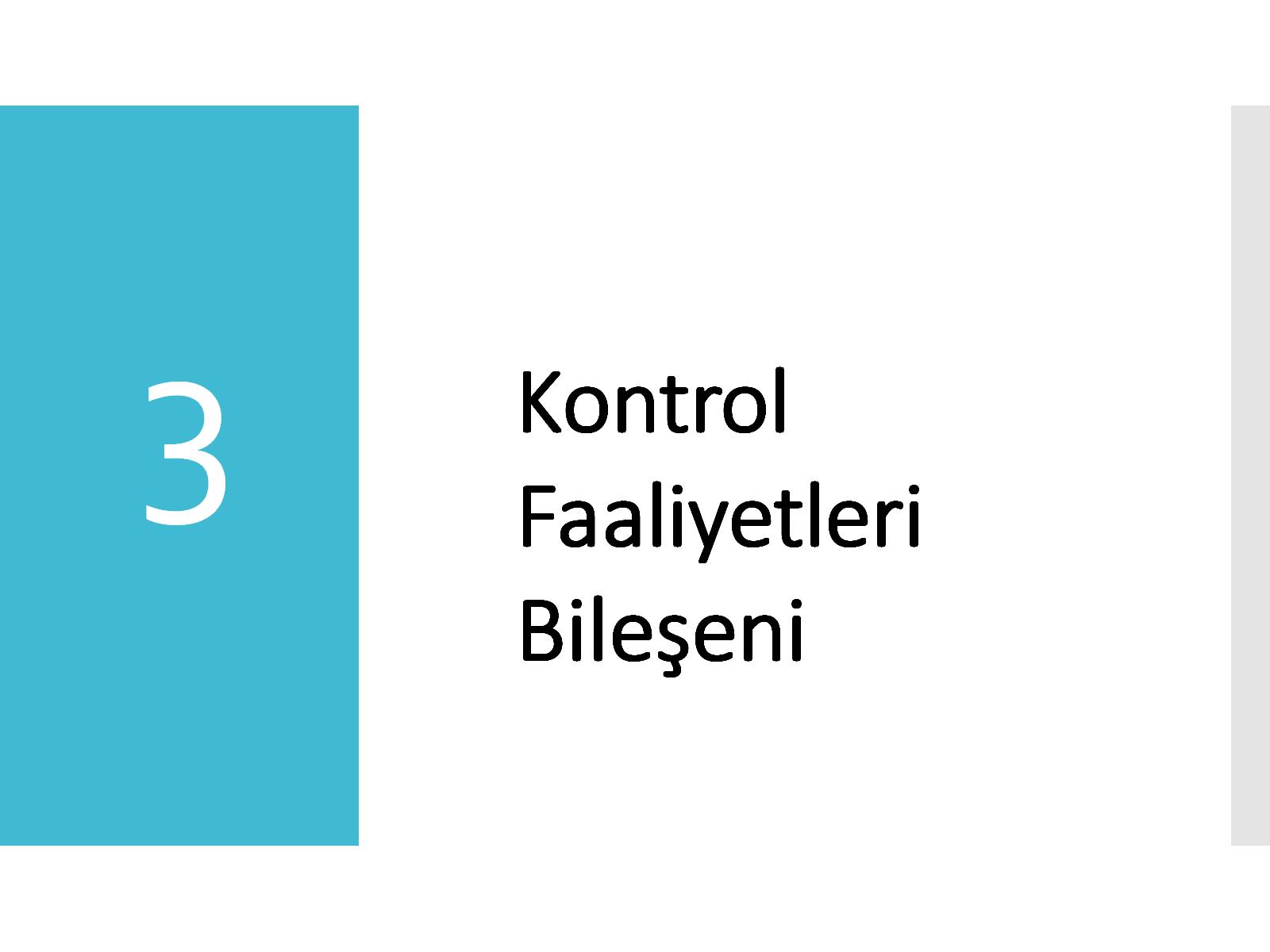 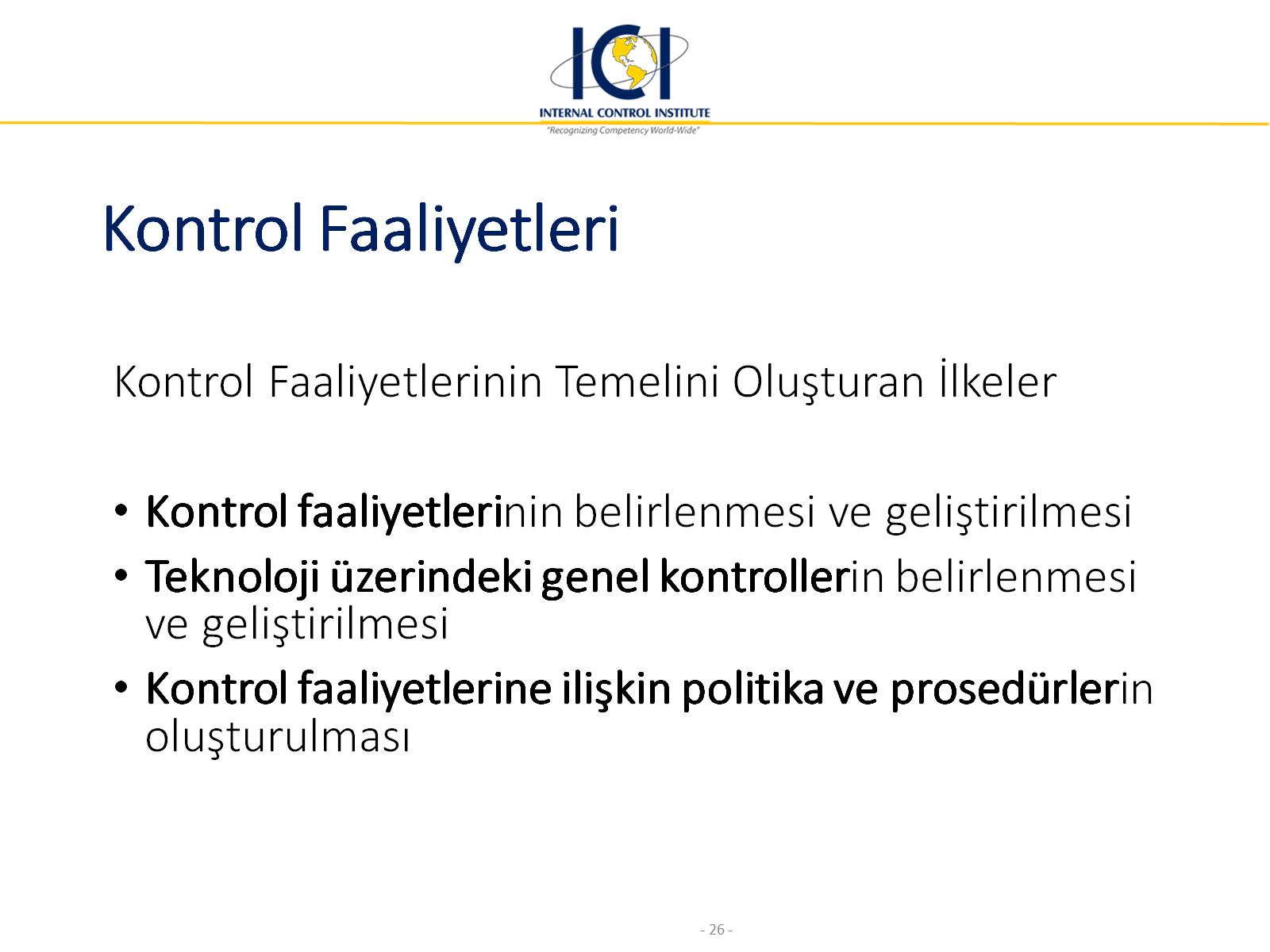 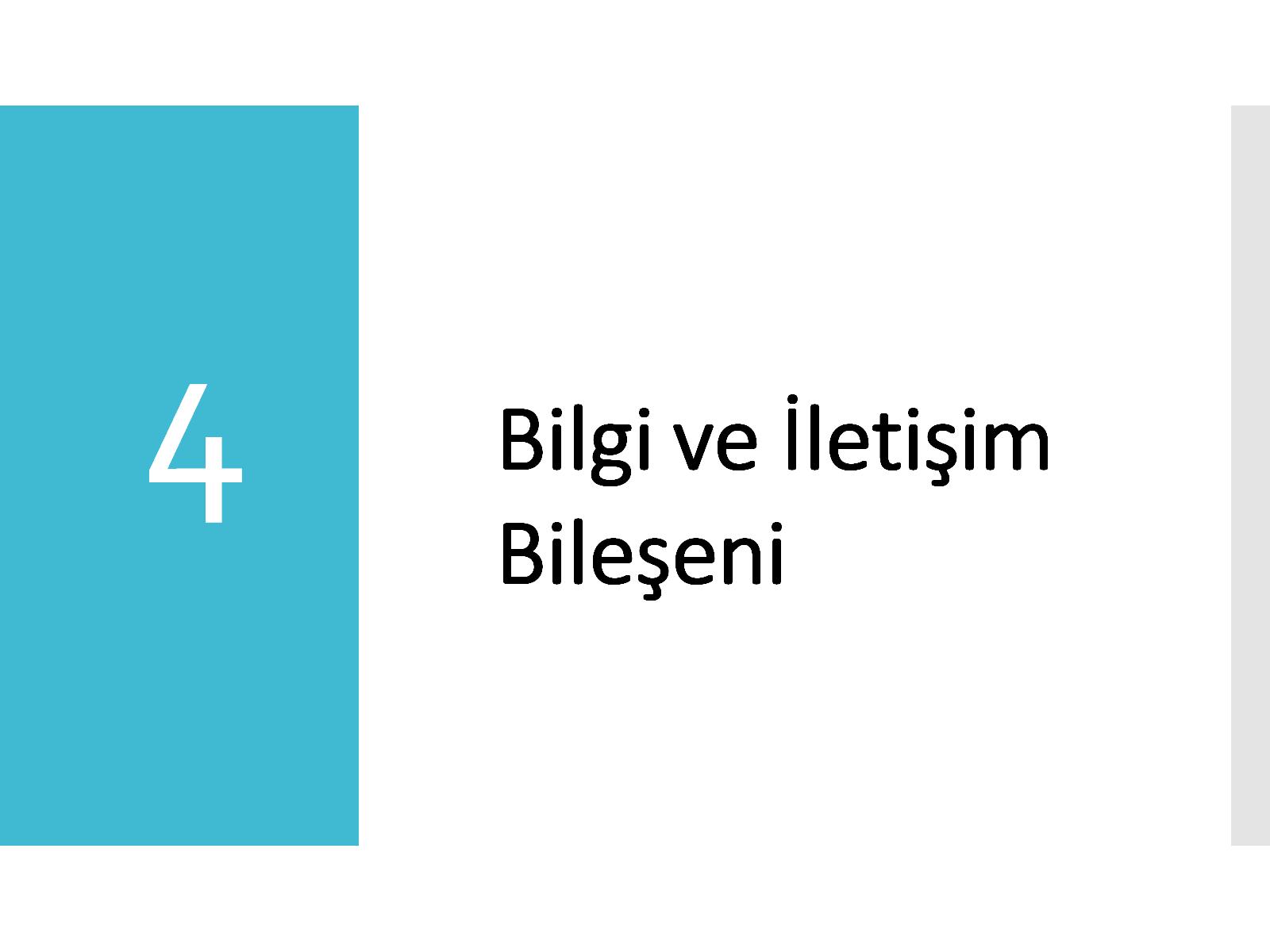 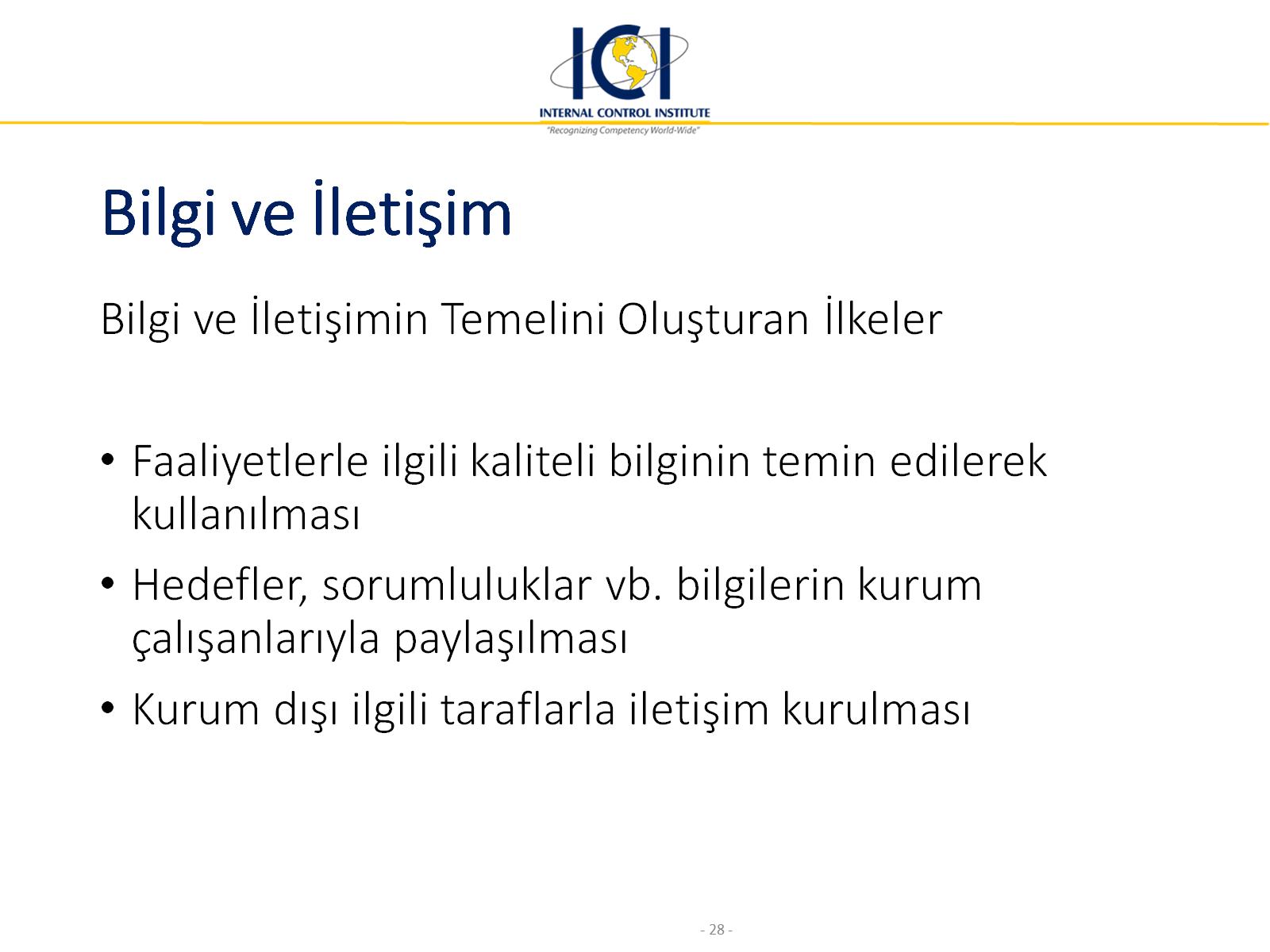 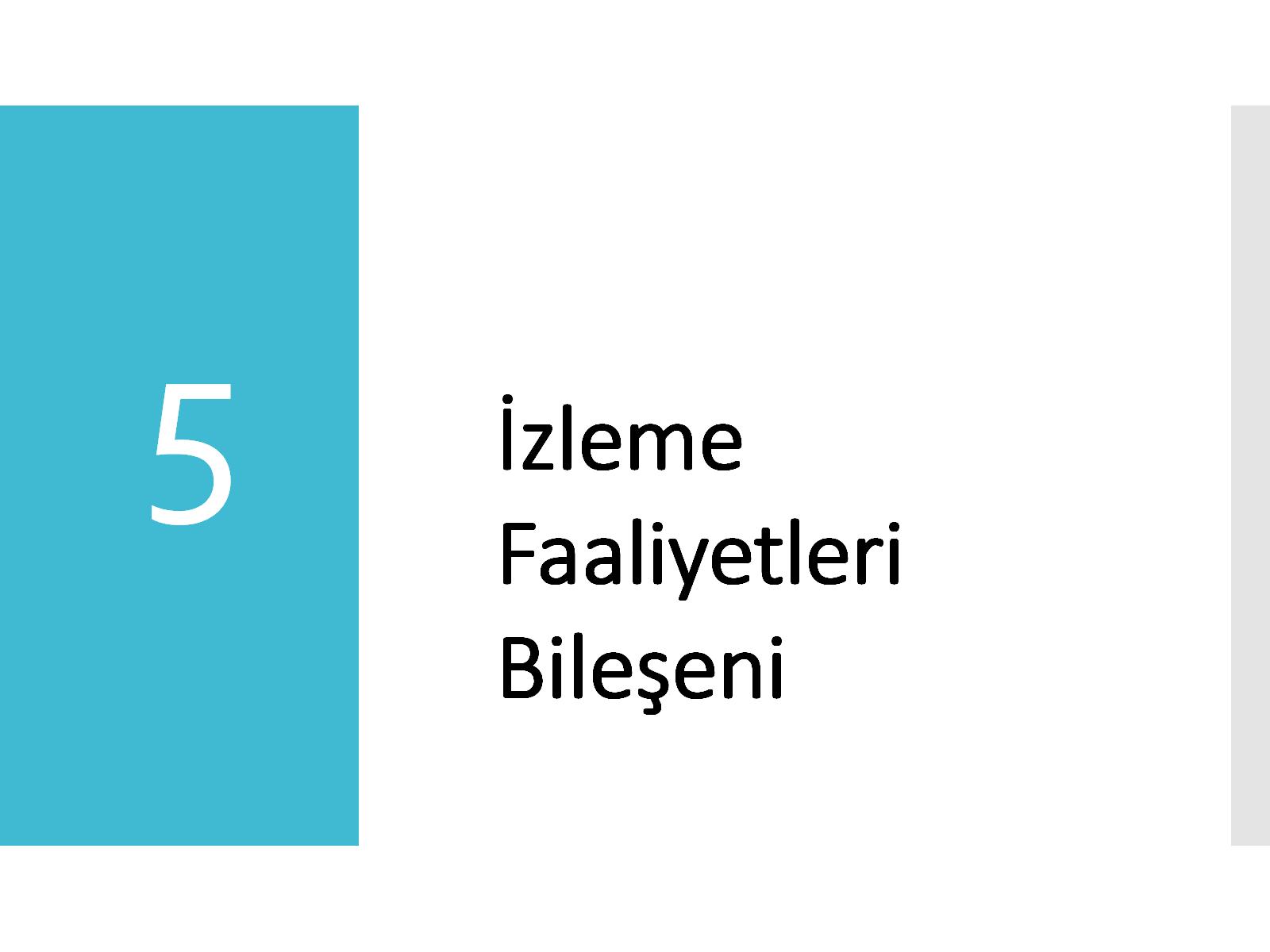 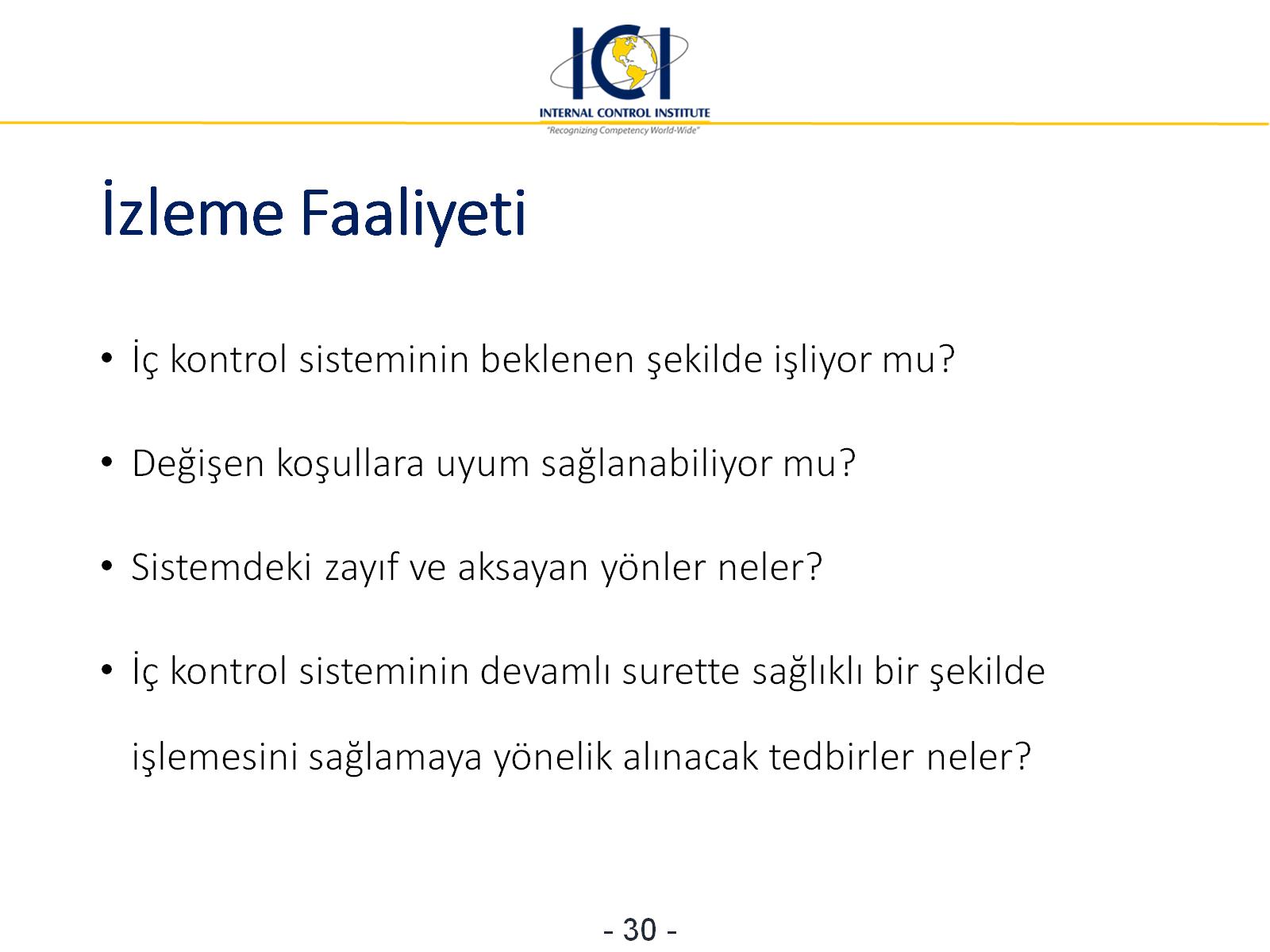 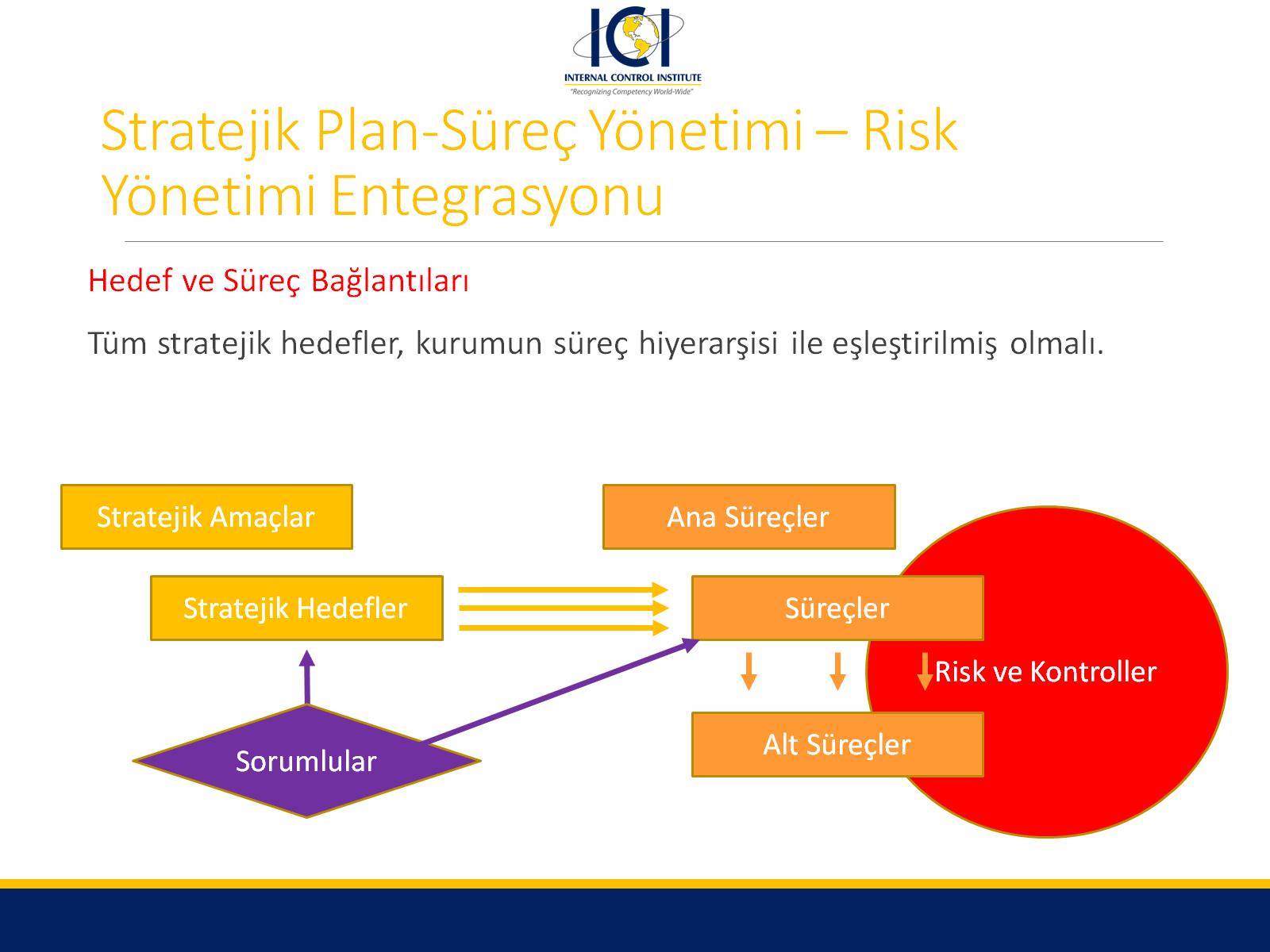 Stratejik Plan-Süreç Yönetimi – Risk Yönetimi Entegrasyonu
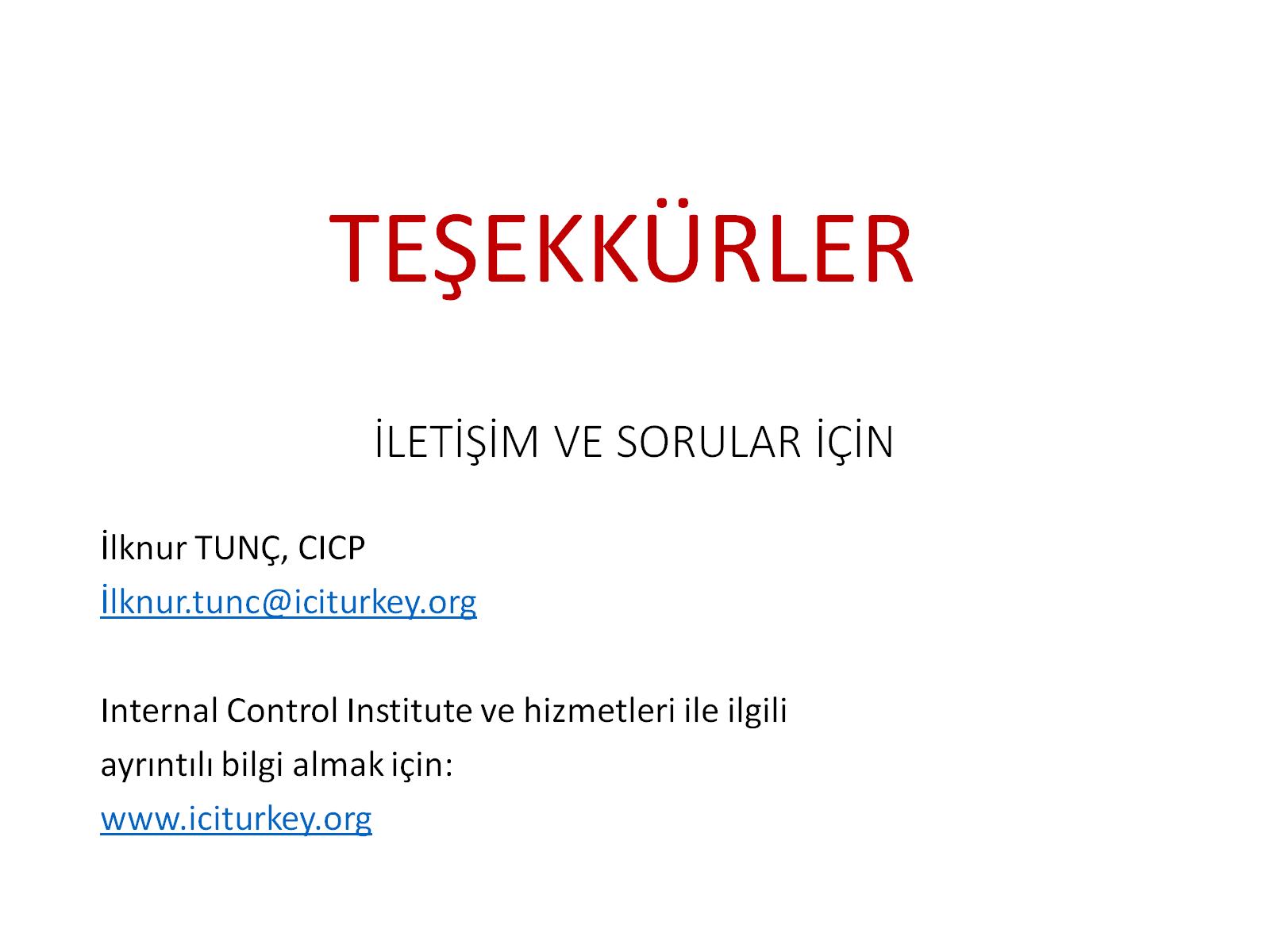 İLETİŞİM VE SORULAR İÇİN